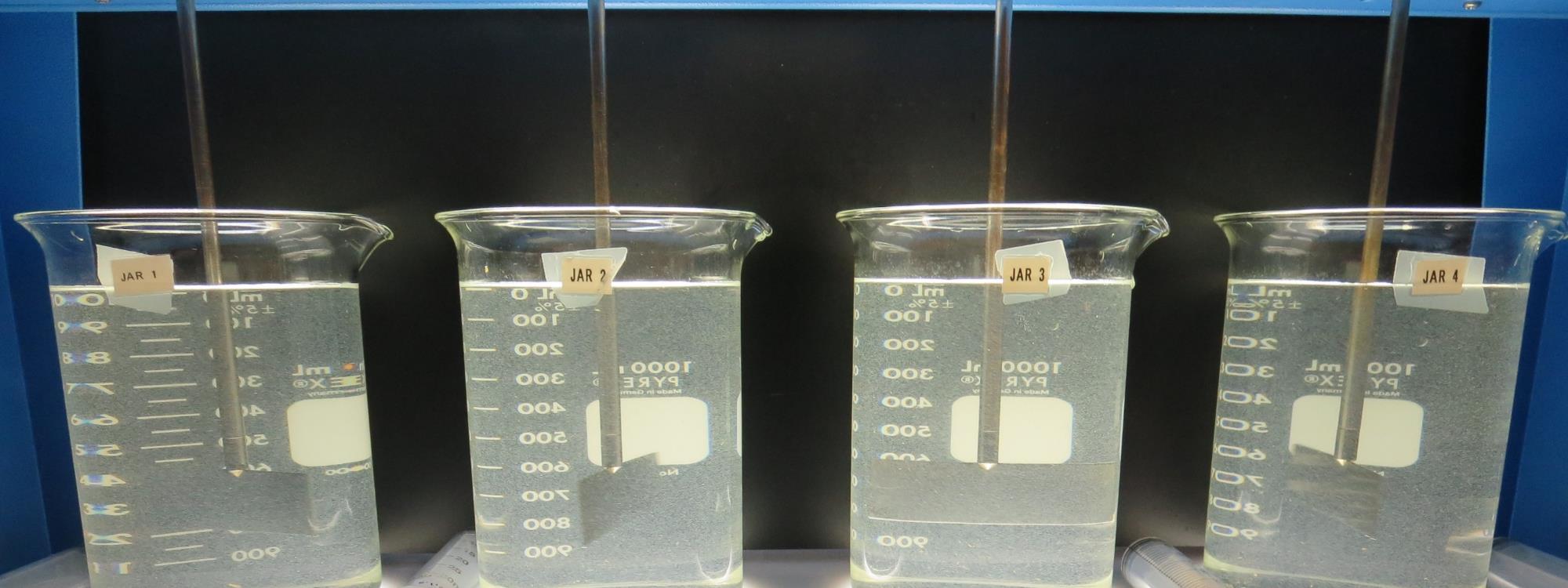 Sonoma County CSA 41 - FreestoneCA4900549Sonoma CountyJar Test
by Guy Schott, P.E.
August 6, 2019
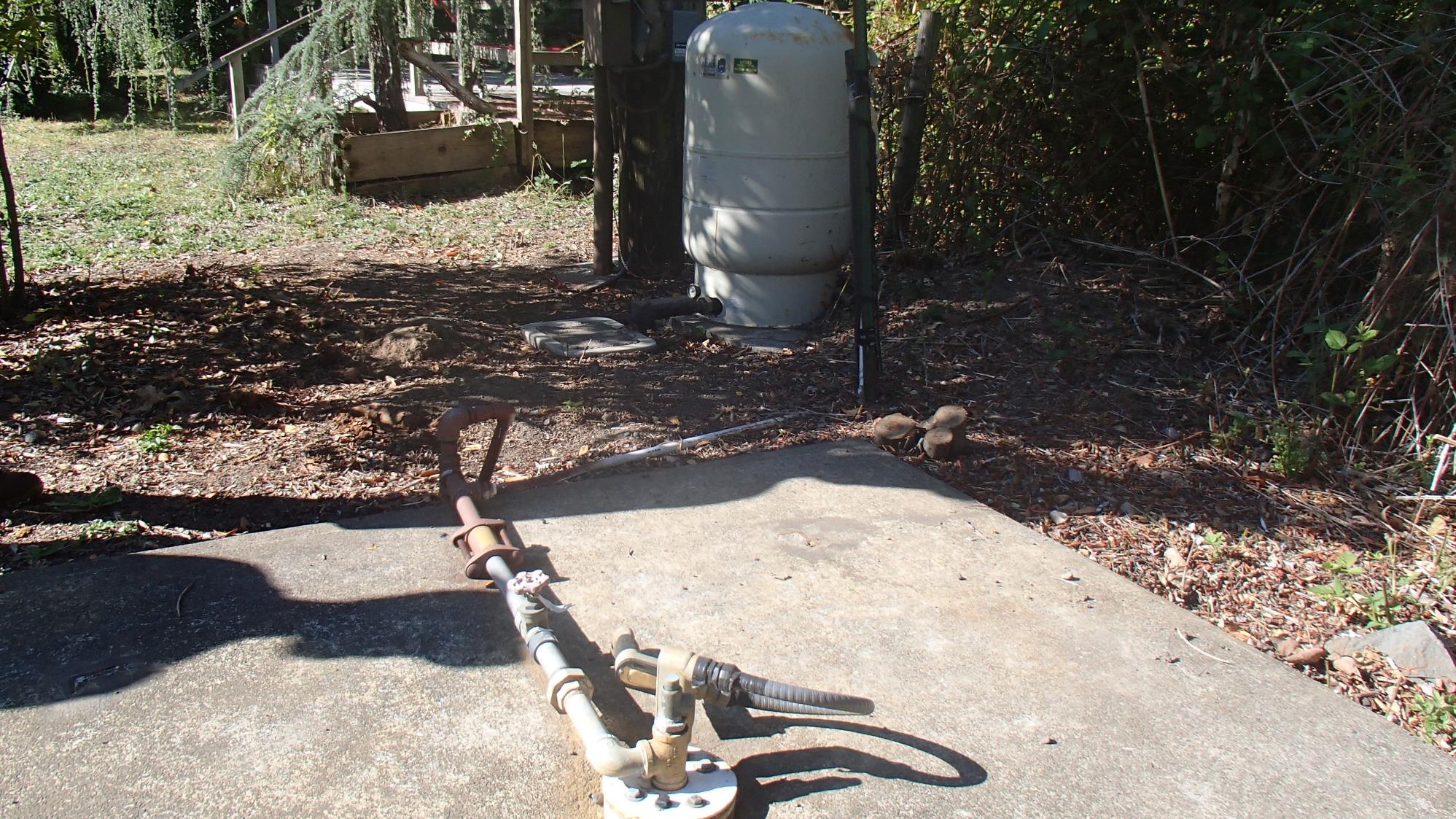 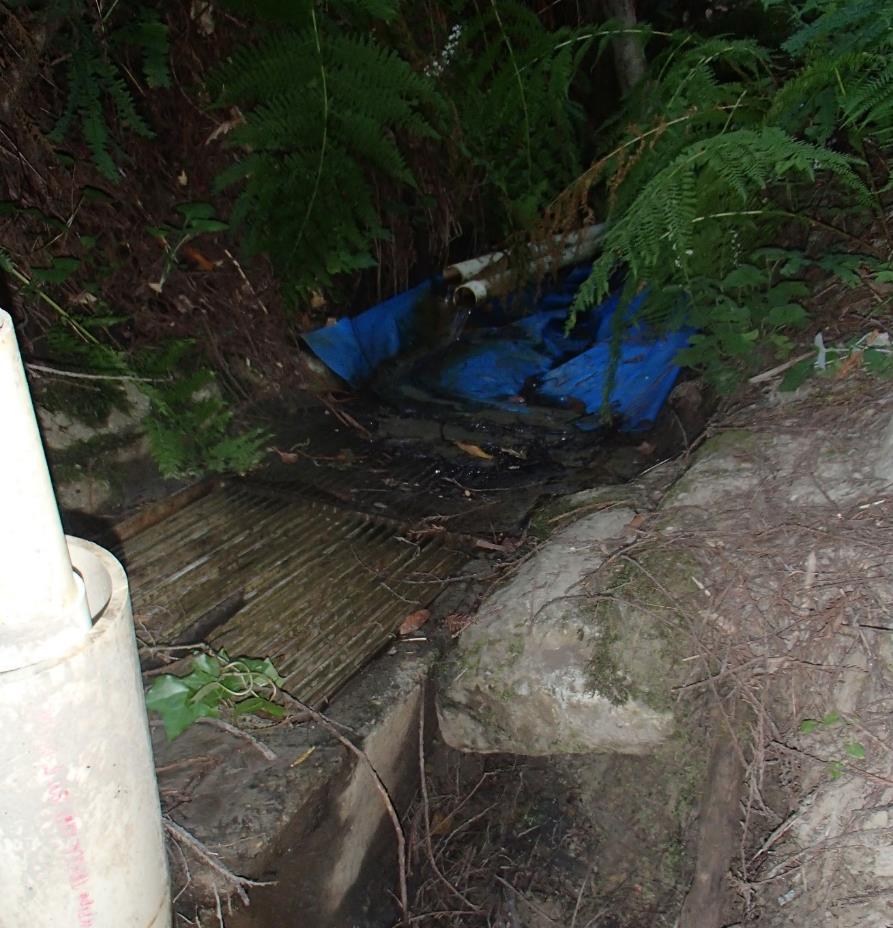 Source Water:Wells/Spring Sources - Blended
Sonoma County CSA 41 - FreestoneWater Characteristics, August 6, 2019
Source
Turbidity: 8.4 NTU
pH: 7.57
Unfiltered
UVT: 87.2% 
UVA/cm: 0.059
Filtered: 0.4 um absolute filter
UVT: 94.8% UVA: 0.023
Turbidity: 0.12 NTU
UVT/UVA
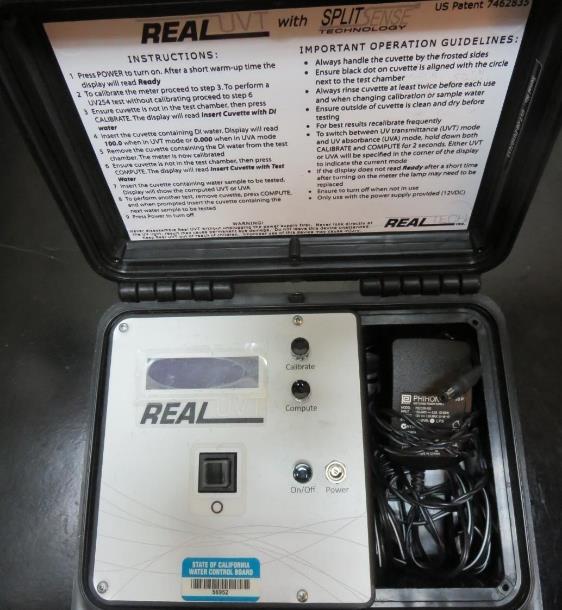 UV transmittance (UVT) is a measurement of the amount of ultraviolet light (commonly at 254 nm due to its germicidal effect) that passes through a water sample compared to the amount of light that passes through a pure water sample. The measurement is expressed as a percentage, % UVT.
%UVT = 10(-UVA) x 100%
UV absorbance (UVA) is calculated as a relative measure of the amount of light absorbed by a water sample compared with the amount of light absorbed by a pure water sample.  
UVA = -log(%UVT/100)
Applied Coagulants for Jar Testing
NTU Technologies
Pro Pac 9810
45-50% Aluminum Chlorohydrate 
45-50% Water
~22.4% Al2O3
~11.9% Al
83% Basicity
5% polyamine (50% water, 50% active polyamines)
SG = 1.25-1.34
NSF Max Use: 200 mg/L as Product; 
Product dose 40 mg/L = 1 mg/L polyamines active
Pro Pac 9890 (NTU Technologies)
35-45% Aluminum Chlorohydrate
20% polyamine (50% water, 50% active polyamines)
35-45% Water
~18.9% Al2O3
~10.5% Al
83% Basicity
SG = 1.25-1.34

NSF limit: 50 mg/L as Product; 
Product dose 10 mg/L = 1 mg/L polyamines active
Applied Coagulants for Jar Testing Set 1
Pro Pac 9890 (NTU Technologies)
35-45% ACH
35-45% Water
20% Proprietary
SG = 1.25 – 1.34
Pro Pac 9810 (NTU Technologies)
45-50% Aluminum Chlorohydrate (ACH)
45-50% Water
5% Proprietary
SG = 1.25 - 1.34
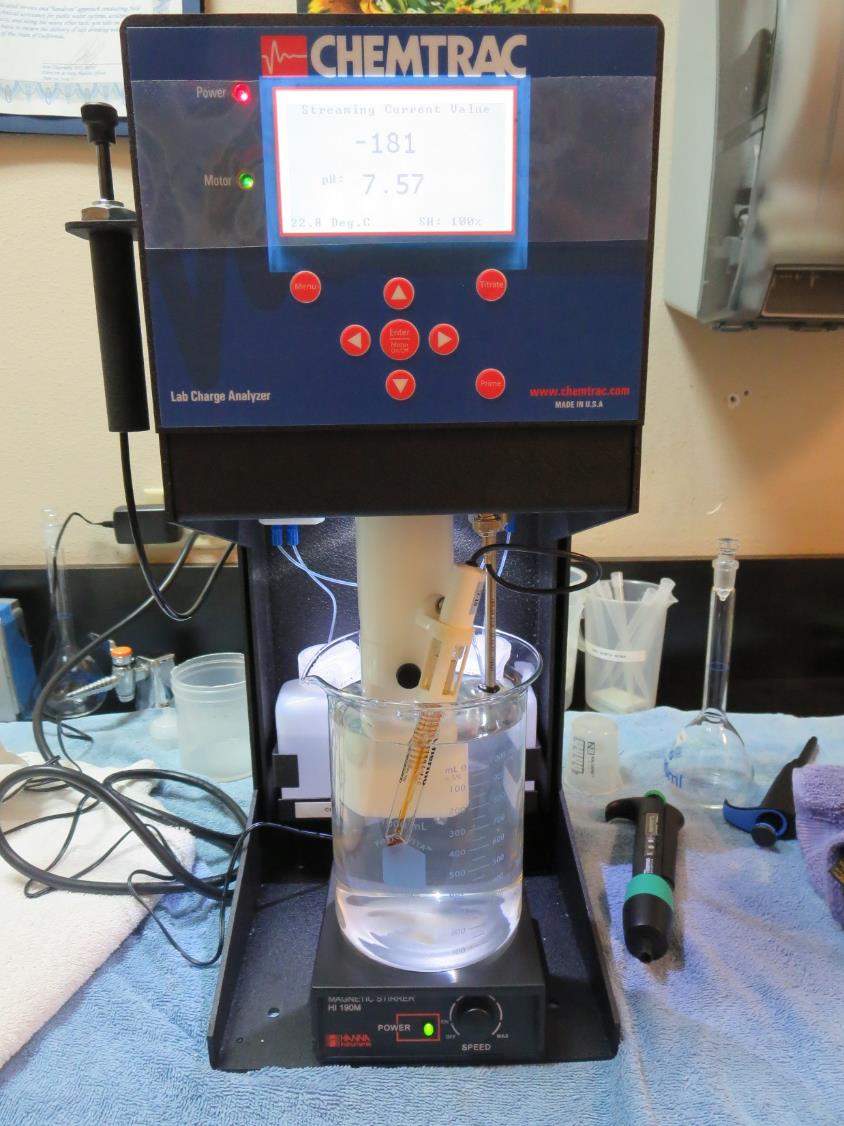 Laboratory Charge Analyzer
LCA: Used to determine coagulant demand of a source water entering the treatment plant.

Source pH: 7.57

LCA #1: 
9810:  7.5 mg/L as product 
(no pH adjustment)

LCA #2:
7076:  >270 mg/L as product 
(no pH adjustment)
Coagulant Information
Unless stated otherwise, all coagulant doses are reported as Product (100% strength).
Preparation of coagulant stock solutions are generally 1.0 and/or 0.1 percent strength using 100 and/or 200 mL volumetric flasks.
Finnpipette F2 variable volume pipette, capacity 100-1000 micro liters is used for stock solution preparation and coagulant aid jar test dosing.
Finnpipette F2 variable volume pipette, capacity 0.5-5 mL is used for primary coagulant jar test dosing.
Sonoma County CSA 41 – Freestone; Jar Test 1-4 ResultsFlash Mix 200 RPM (60 sec); Floc Mix 30 RPM (5 min)
Sonoma County CSA 41 – Freestone; Jar Test 5-12 ResultsFlash Mix 200 RPM (60 sec); Floc Mix 30 RPM (5 min)
Sonoma County CSA 41 – Freestone; Jar Test 13-20 ResultsFlash Mix 200 RPM (60 sec); Floc Mix 30 RPM (5 min)
Sonoma County CSA 41 – Freestone; Jar Test 21-24 ResultsFlash Mix 200 RPM (60 sec); Floc Mix 30 RPM (5 min)
Jars 1-4 TestFlash Mix 60 Sec (200 RPM)Floc Mix 5 min (30 RPM)Applied Coagulant9810
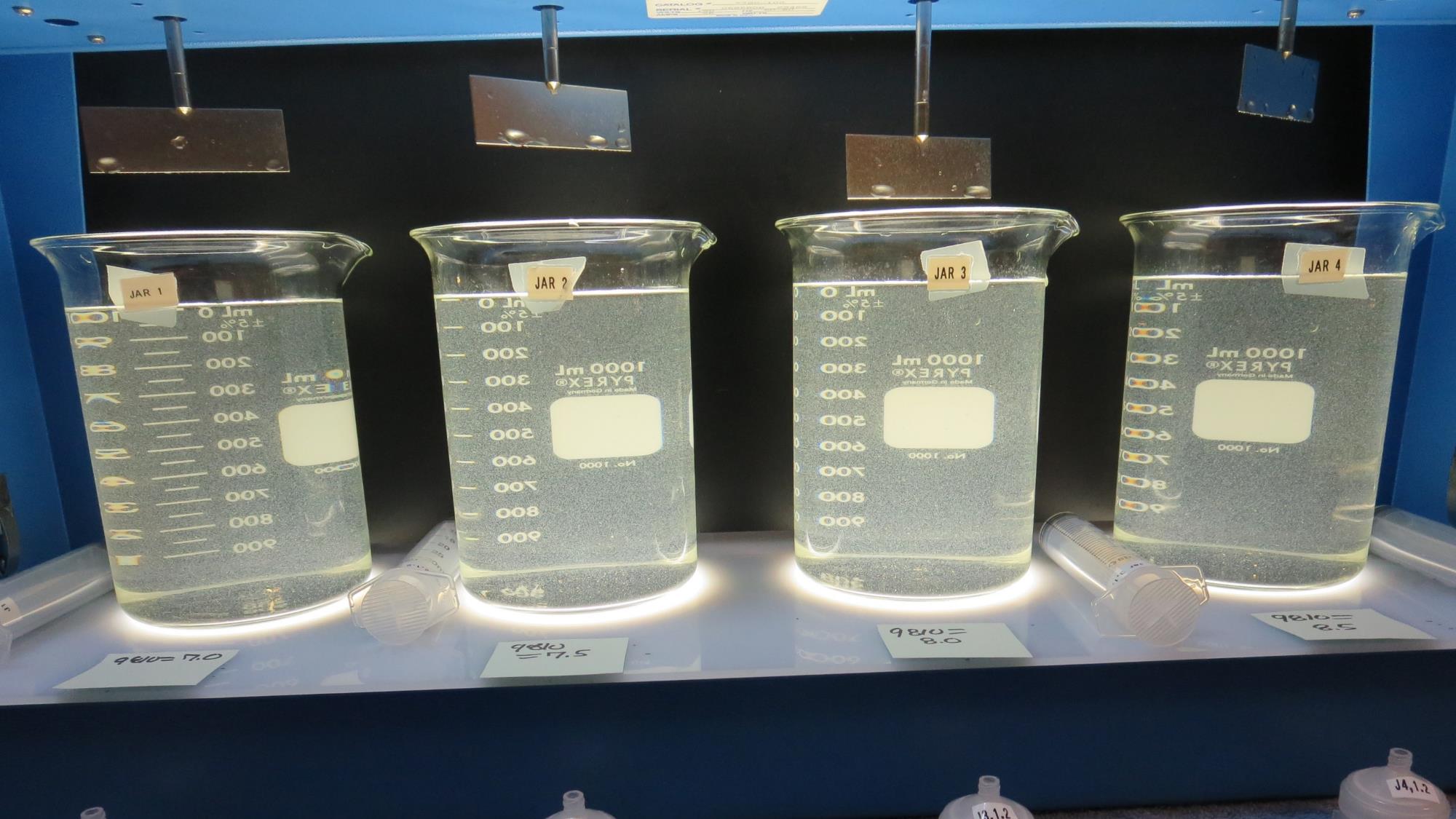 Jars 1-4:  End of 5-minute flocculation (30 RPM) duration.
8.0 mg/L 9810
Filtrate 0.18 NTU
UVT: 96.2%
UVA: 0.017/cm
Settled: 6.7 NTU
8.5 mg/L 9810
Filtrate 0.20 NTU
UVT: 96.0%
UVA: 0.018/cm
Settled: 6.0 NTU
7.5 mg/L 9810
Filtrate 0.17 NTU
UVT: 96.6%
UVA: 0.015/cm
Settled: 6.5 NTU
7.0 mg/L 9810
Filtrate 0.17 NTU
UVT: 96.5%
UVA: 0.015/cm
Settled: 6.6 NTU
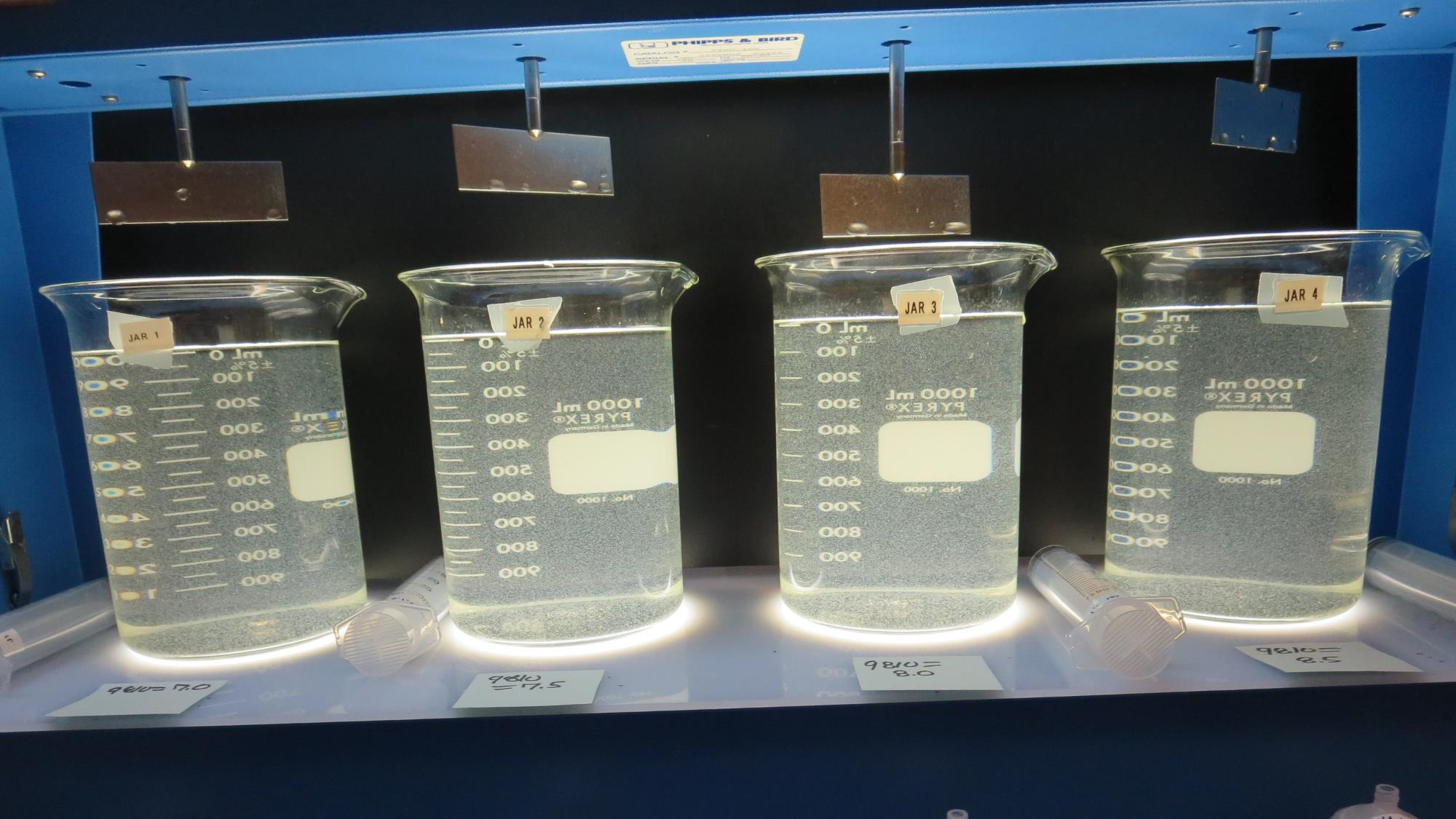 Jars 1-4: After 5 min of settling, 25 mL is syringed for filterability and %UVT/UVA.
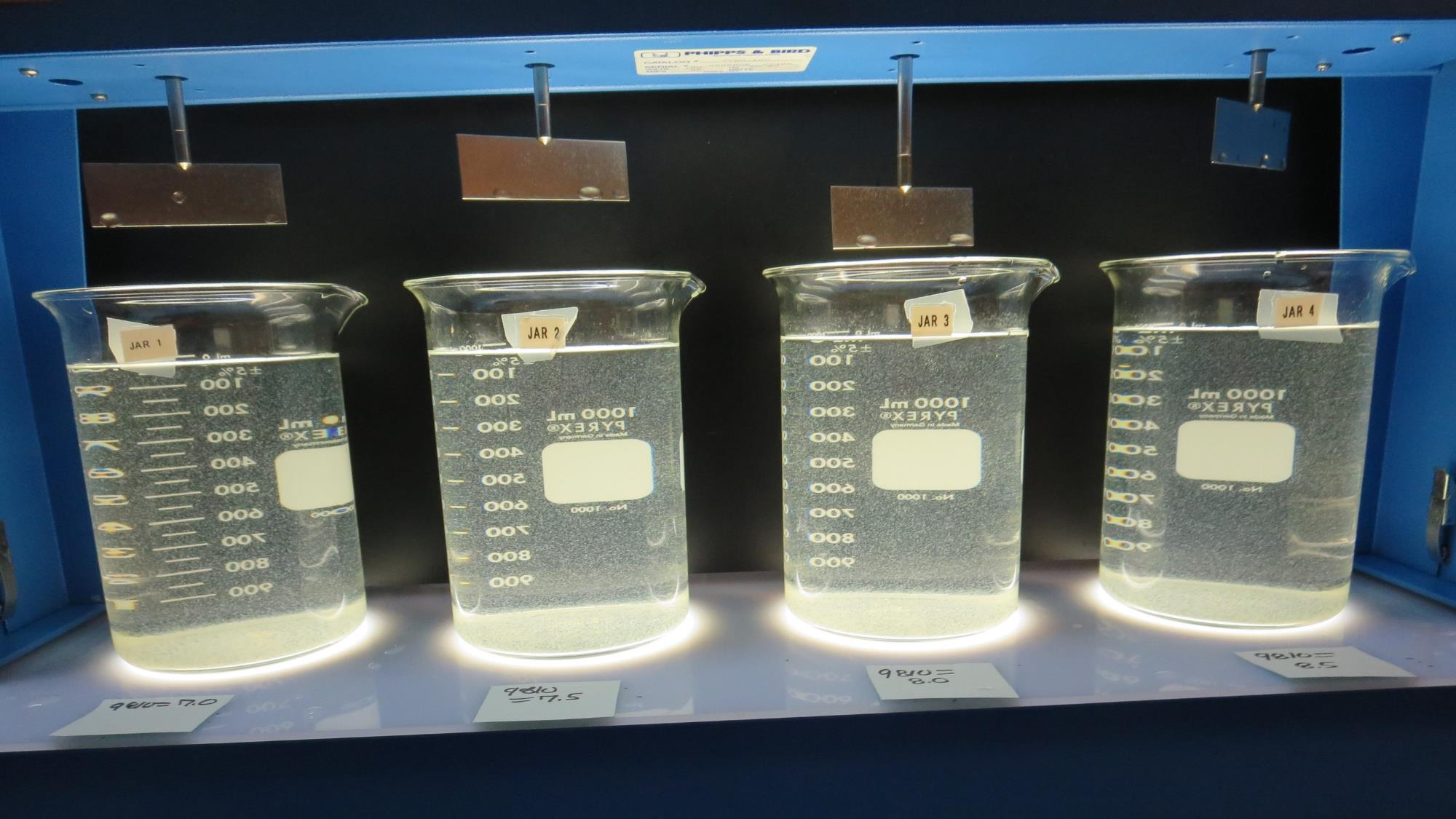 Jars 1-4: After 25-minutes of settling, settled water turbidity is taken
8.5 mg/L 9810
Filtrate 0.20 NTU
UVT: 96.0%
UVA: 0.018/cm
Settled: 6.0 NTU
8.0 mg/L 9810
Filtrate 0.18 NTU
UVT: 96.2%
UVA: 0.017/cm
Settled: 6.7 NTU
7.5 mg/L 9810
Filtrate 0.17 NTU
UVT: 96.6%
UVA: 0.015/cm
Settled: 6.5 NTU
7.0 mg/L 9810
Filtrate 0.17 NTU
UVT: 96.5%
UVA: 0.015/cm
Settled: 6.6 NTU
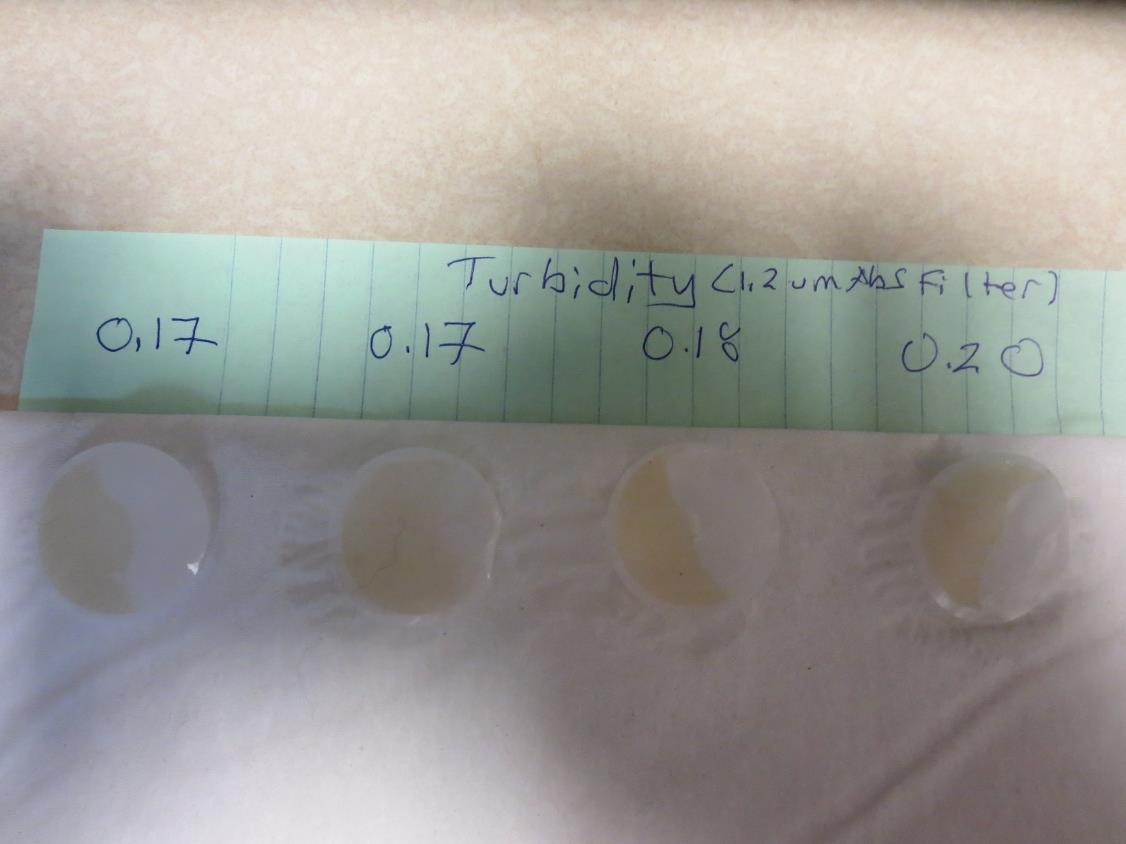 Visual of Filterability of Jars 1-4
Jars 5-8 TestFlash Mix 60 Sec (200 RPM)Floc Mix 5 min (30 RPM)Applied Coagulant9890
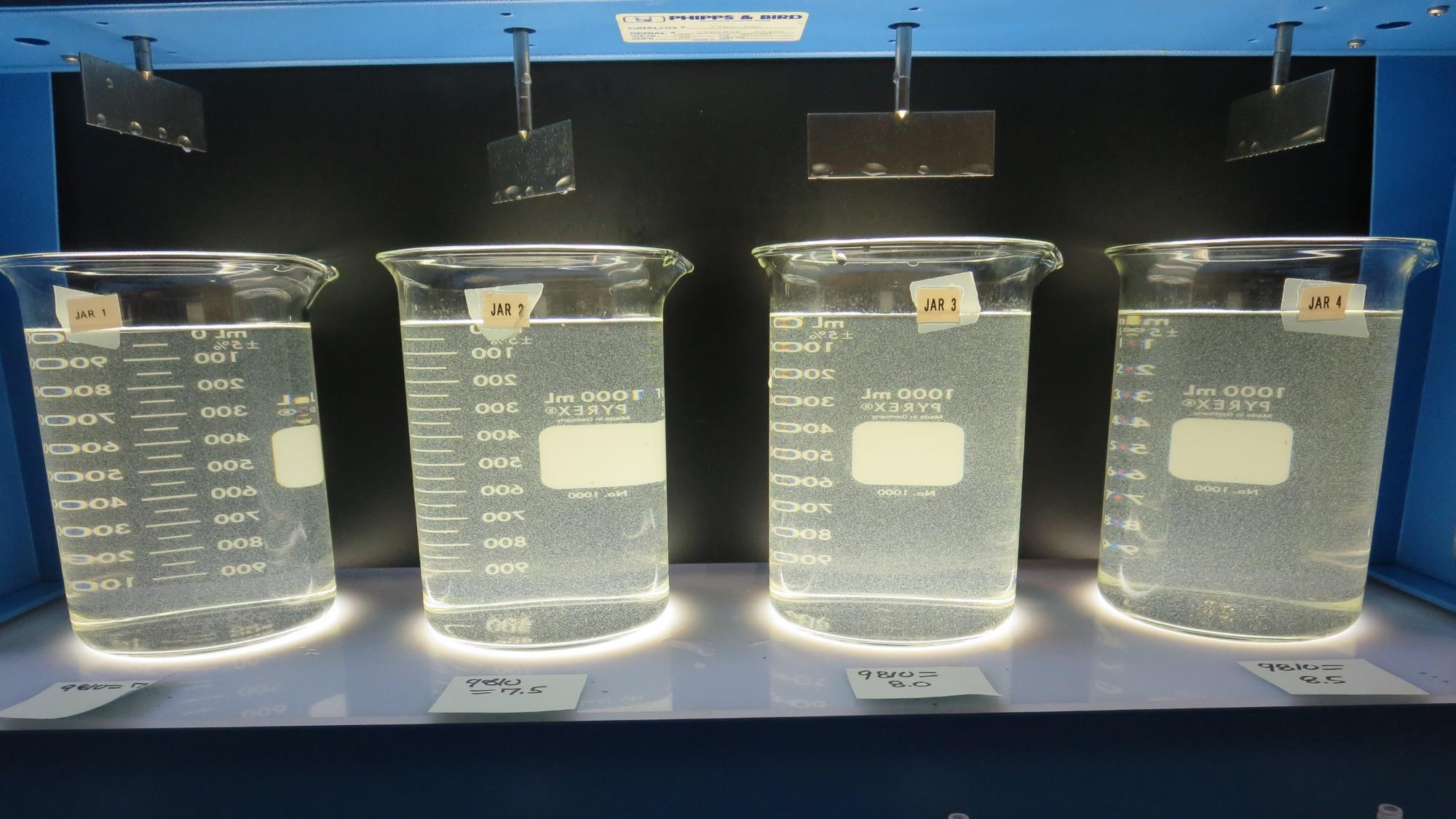 Jars 5-8:  End of 5-minute flocculation (30 RPM) duration.
8.5 mg/L 9890
Filtrate 0.10 NTU
UVT: 96.8%
UVA: 0.015/cm
Settled: 6.2 NTU
8.0 mg/L 9890
Filtrate 0.12 NTU
UVT: 96.8%
UVA: 0.014/cm
Settled: 7.0 NTU
7.0 mg/L 9890
Filtrate 0.07 NTU
UVT: 97.2%
UVA: 0.012/cm
Settled: 5.5 NTU
7.5 mg/L 9890
Filtrate 0.12 NTU
UVT: 96.5%
UVA: 0.015/cm
Settled: 5.9 NTU
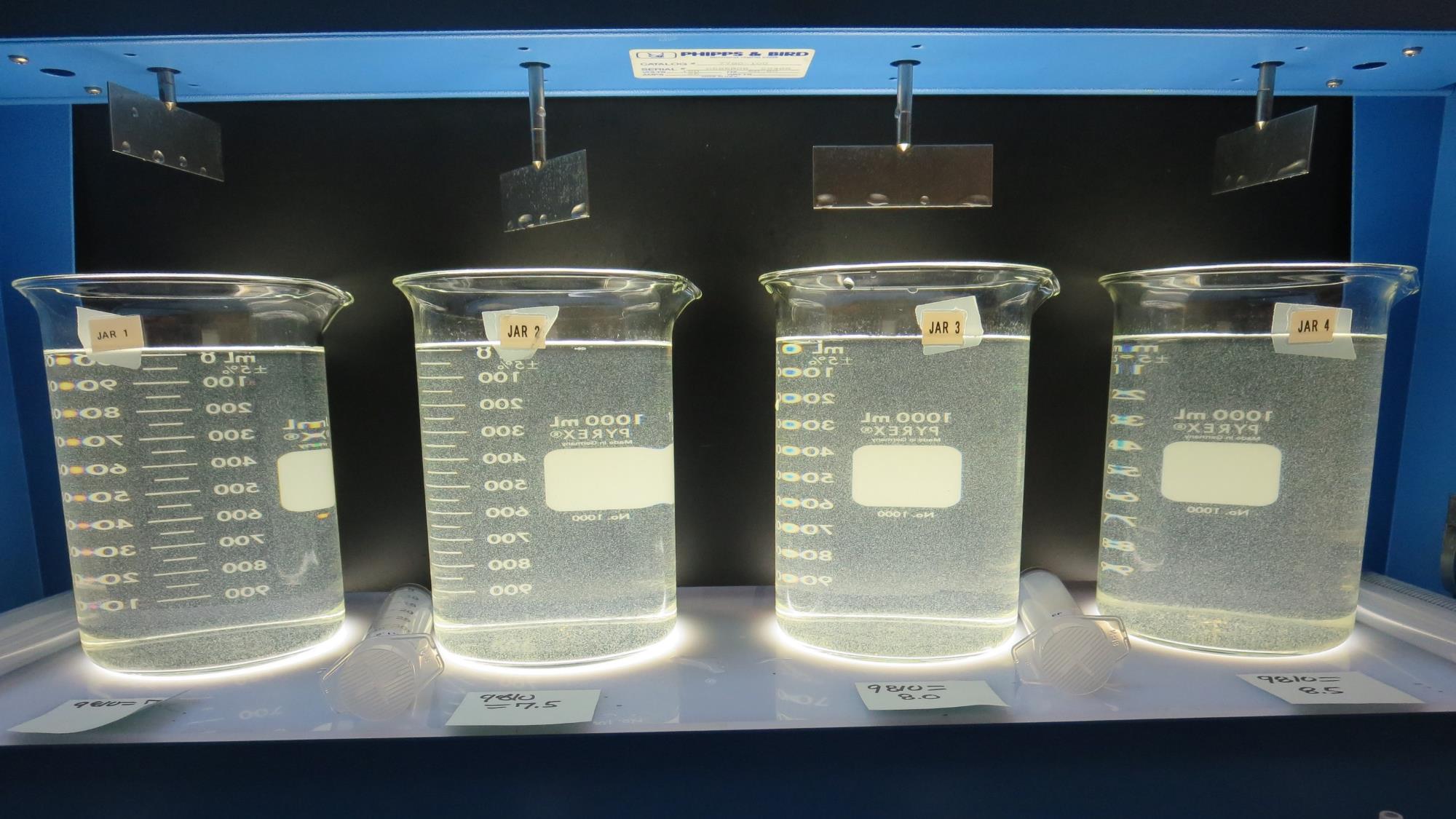 Jars 5-8: After 5 min of settling, 25 mL is syringed for filterability and %UVT/UVA.
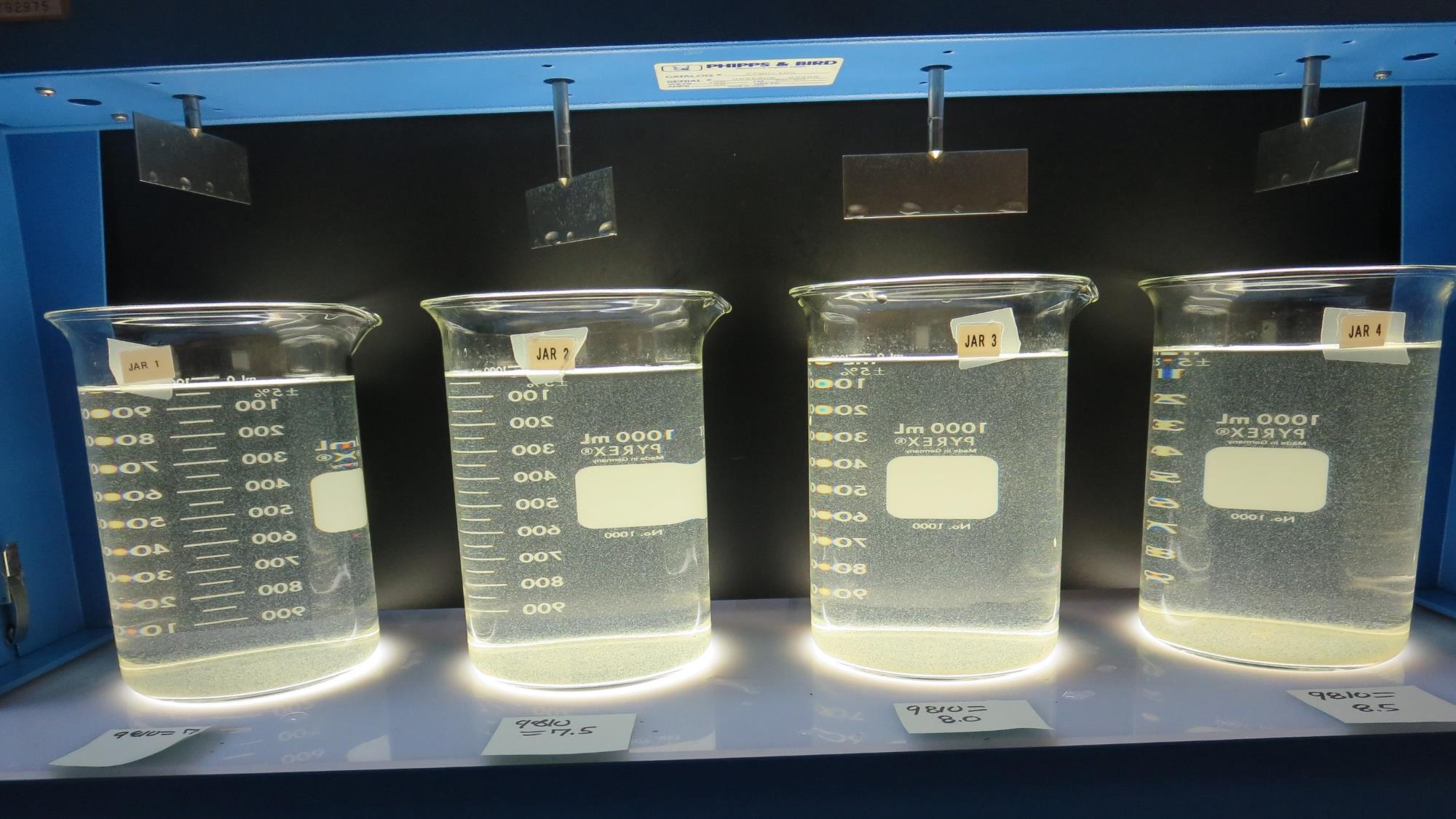 Jars 5-8: After 25-minutes of settling, settled water turbidity is taken
8.5 mg/L 9890
Filtrate 0.10 NTU
UVT: 96.8%
UVA: 0.015/cm
Settled: 6.2 NTU
8.0 mg/L 9890
Filtrate 0.12 NTU
UVT: 96.8%
UVA: 0.014/cm
Settled: 7.0 NTU
7.5 mg/L 9890
Filtrate 0.12 NTU
UVT: 96.5%
UVA: 0.015/cm
Settled: 5.9 NTU
7.0 mg/L 9890
Filtrate 0.07 NTU
UVT: 97.2%
UVA: 0.012/cm
Settled: 5.5 NTU
Jars 9-12 TestFlash Mix 60 Sec (200 RPM)Floc Mix 5 min (30 RPM)Applied Coagulant9890
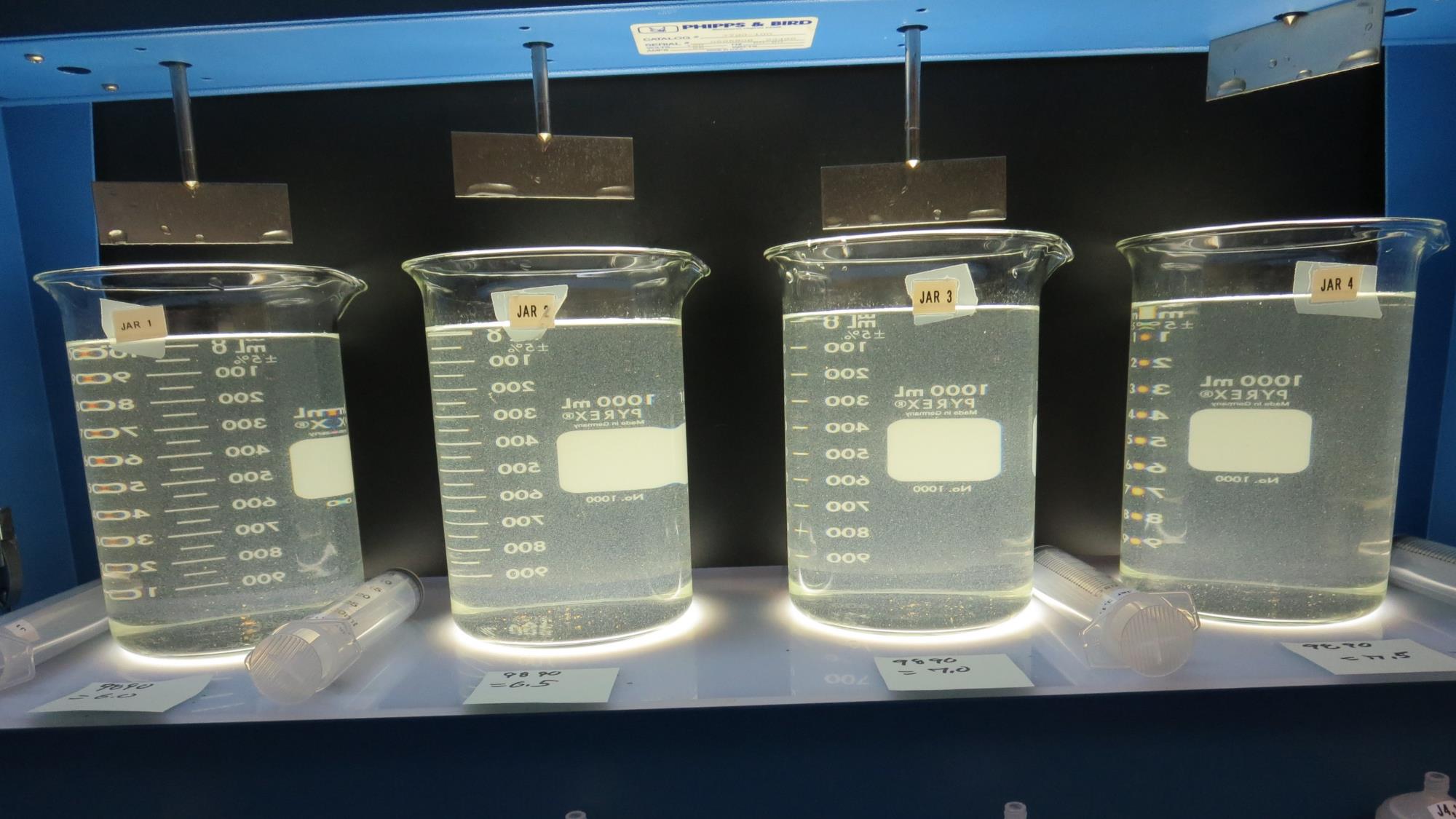 Jars 9-12:  End of 5-minute flocculation (30 RPM) duration.
6.0 mg/L 9890
Filtrate 0.18 NTU
UVT: 97.0%
UVA: 0.013/cm
Settled: 6.3 NTU
6.5 mg/L 9890
Filtrate 0.14 NTU
UVT: 97.1%
UVA: 0.013/cm
Settled: 6.3 NTU
7.0 mg/L 9890
Filtrate 0.15 NTU
UVT: 97.1%
UVA: 0.013/cm
Settled: 7.0 NTU
7.5 mg/L 9890
Filtrate 0.18 NTU
UVT: 96.9%
UVA: 0.014/cm
Settled: 6.7 NTU
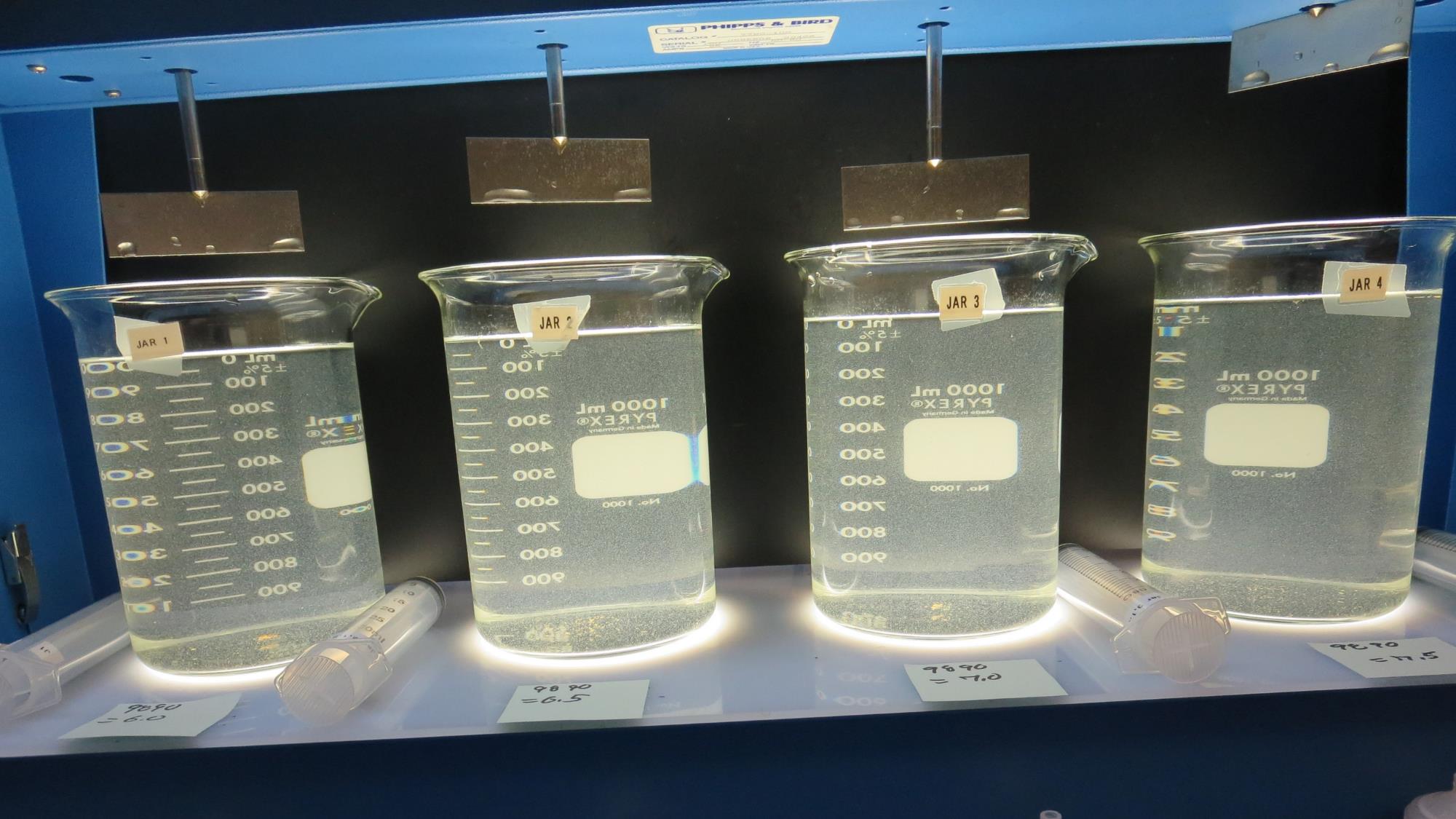 Jars 9-12: After 5 min of settling, 25 mL is syringed for filterability and %UVT/UVA.
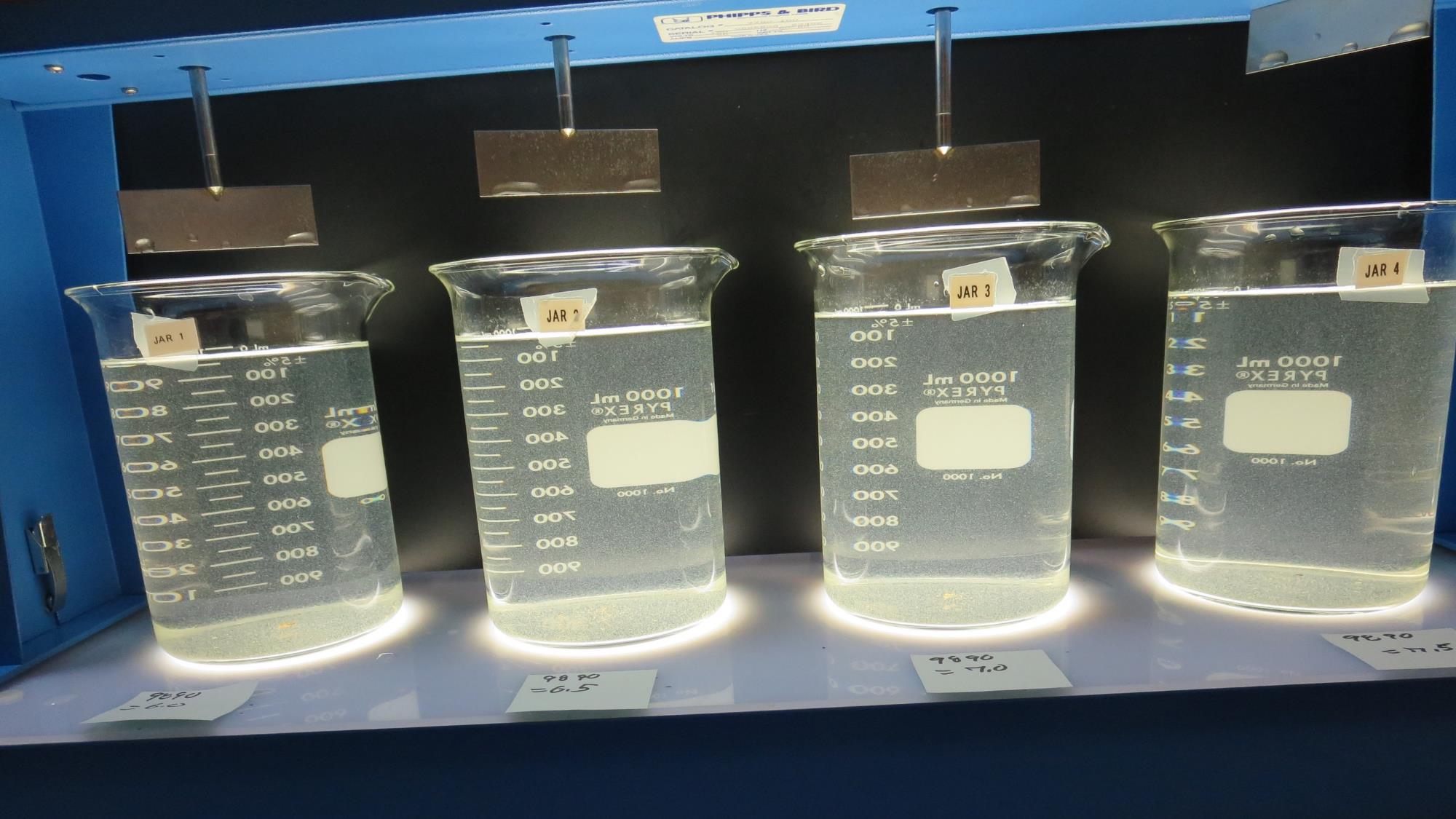 Jars 9-12: After 25-minutes of settling, settled water turbidity is taken
7.5 mg/L 9890
Filtrate 0.18 NTU
UVT: 96.9%
UVA: 0.014/cm
Settled: 6.7 NTU
7.0 mg/L 9890
Filtrate 0.15 NTU
UVT: 97.1%
UVA: 0.013/cm
Settled: 7.0 NTU
6.0 mg/L 9890
Filtrate 0.18 NTU
UVT: 97.0%
UVA: 0.013/cm
Settled: 6.3 NTU
6.5 mg/L 9890
Filtrate 0.14 NTU
UVT: 97.1%
UVA: 0.013/cm
Settled: 6.3 NTU
Jars 13-16 TestFlash Mix 60 Sec (200 RPM)Floc Mix 5 min (30 RPM)Applied Coagulant9810 w/NaOCl
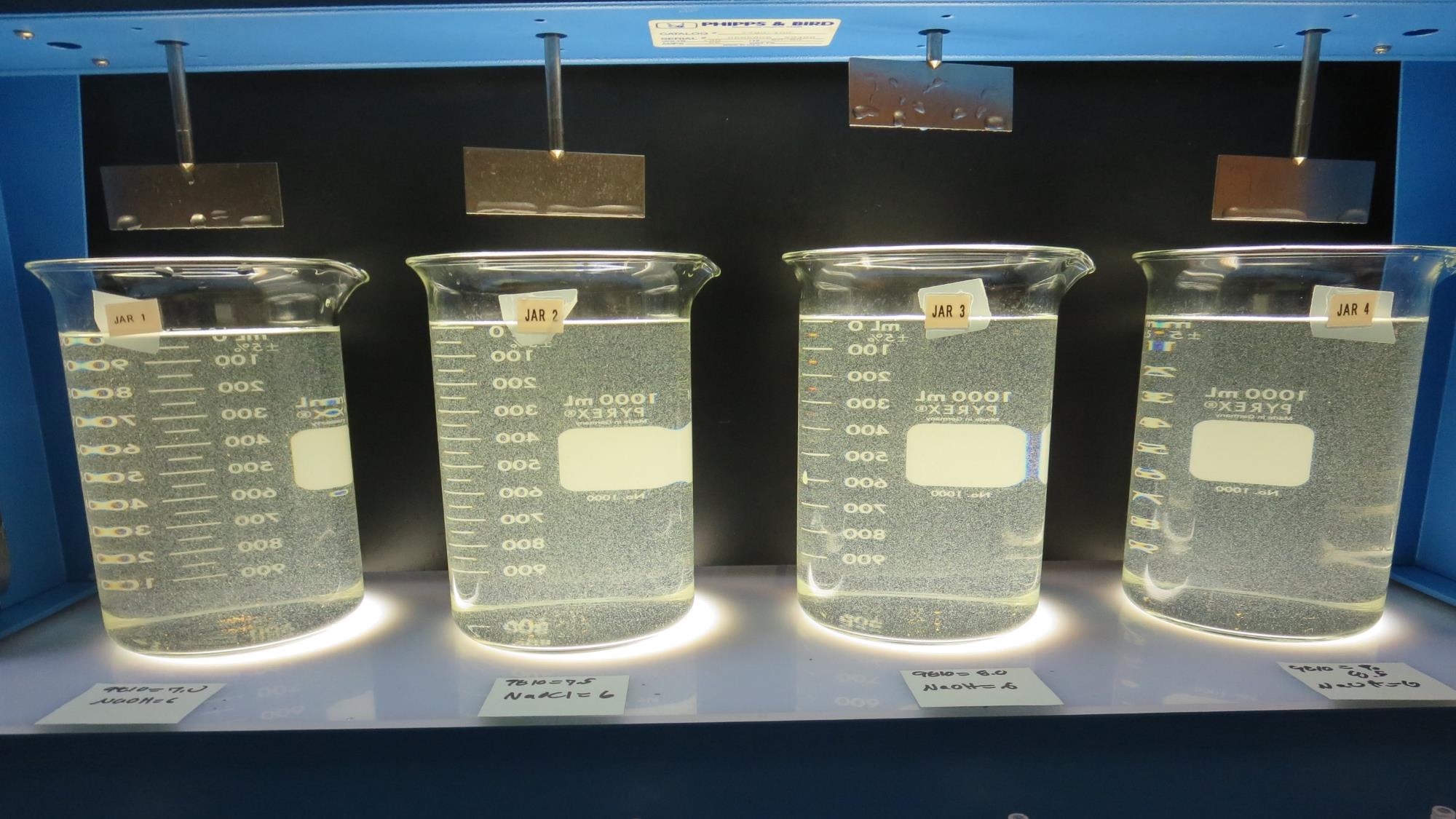 Jars 13-16:  End of 5-minute flocculation (30 RPM) duration.
7.5 mg/L 9810
Filtrate 0.06 NTU
UVT: 97.0%
UVA: 0.013/cm
Settled: 4.2 NTU
8.0 mg/L 9810
Filtrate 0.10 NTU
UVT: 96.6%
UVA: 0.015/cm
Settled: 4.8 NTU
8.5 mg/L 9810
Filtrate 0.10 NTU
UVT: 96.7%
UVA: 0.015/cm
Settled: 4.9 NTU
7.0 mg/L 9810
Filtrate 0.09 NTU
UVT: 96.8%
UVA: 0.014/cm
Settled: 4.3 NTU
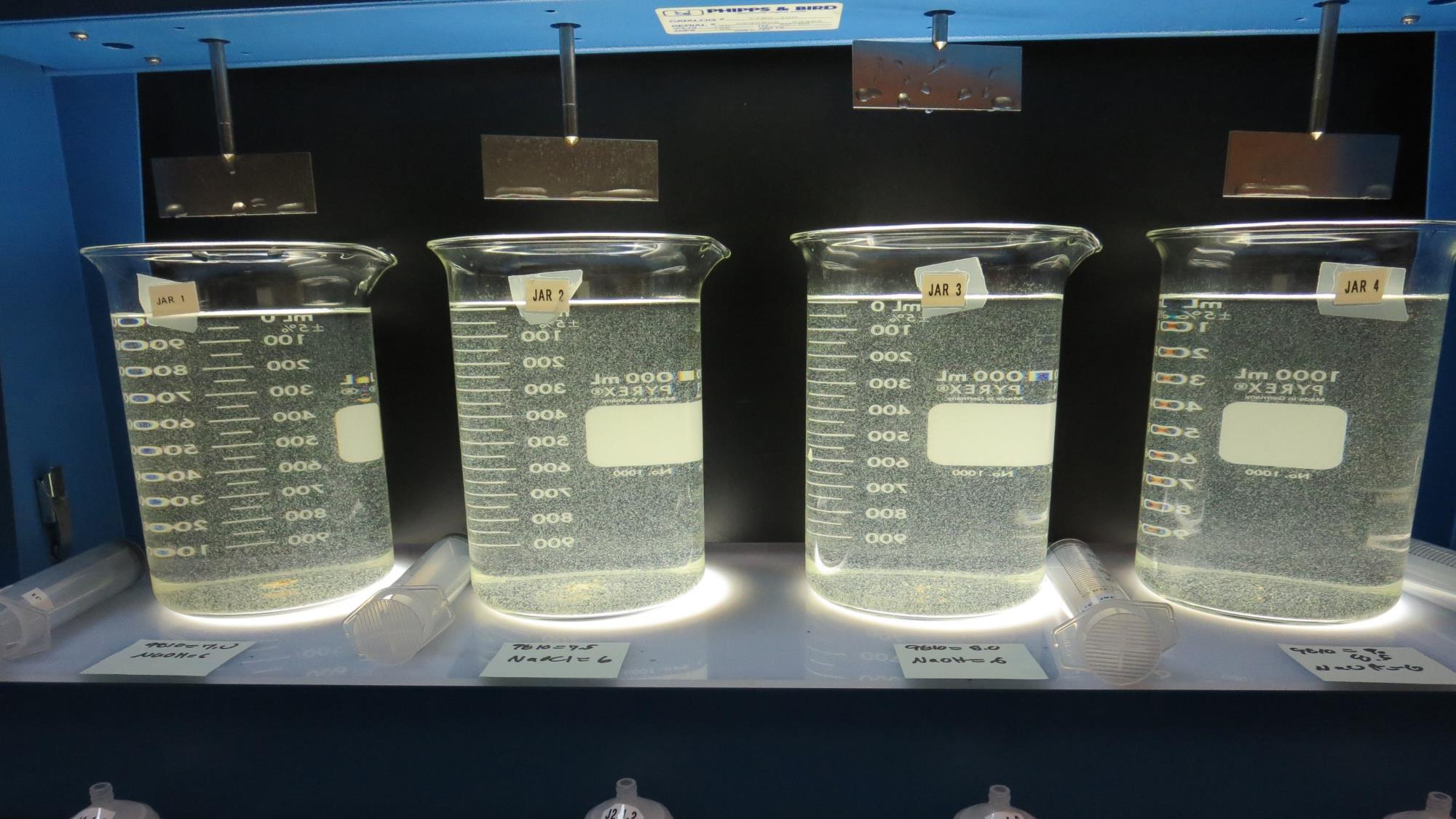 Jars 13-16: After 5 min of settling, 25 mL is syringed for filterability and %UVT/UVA.
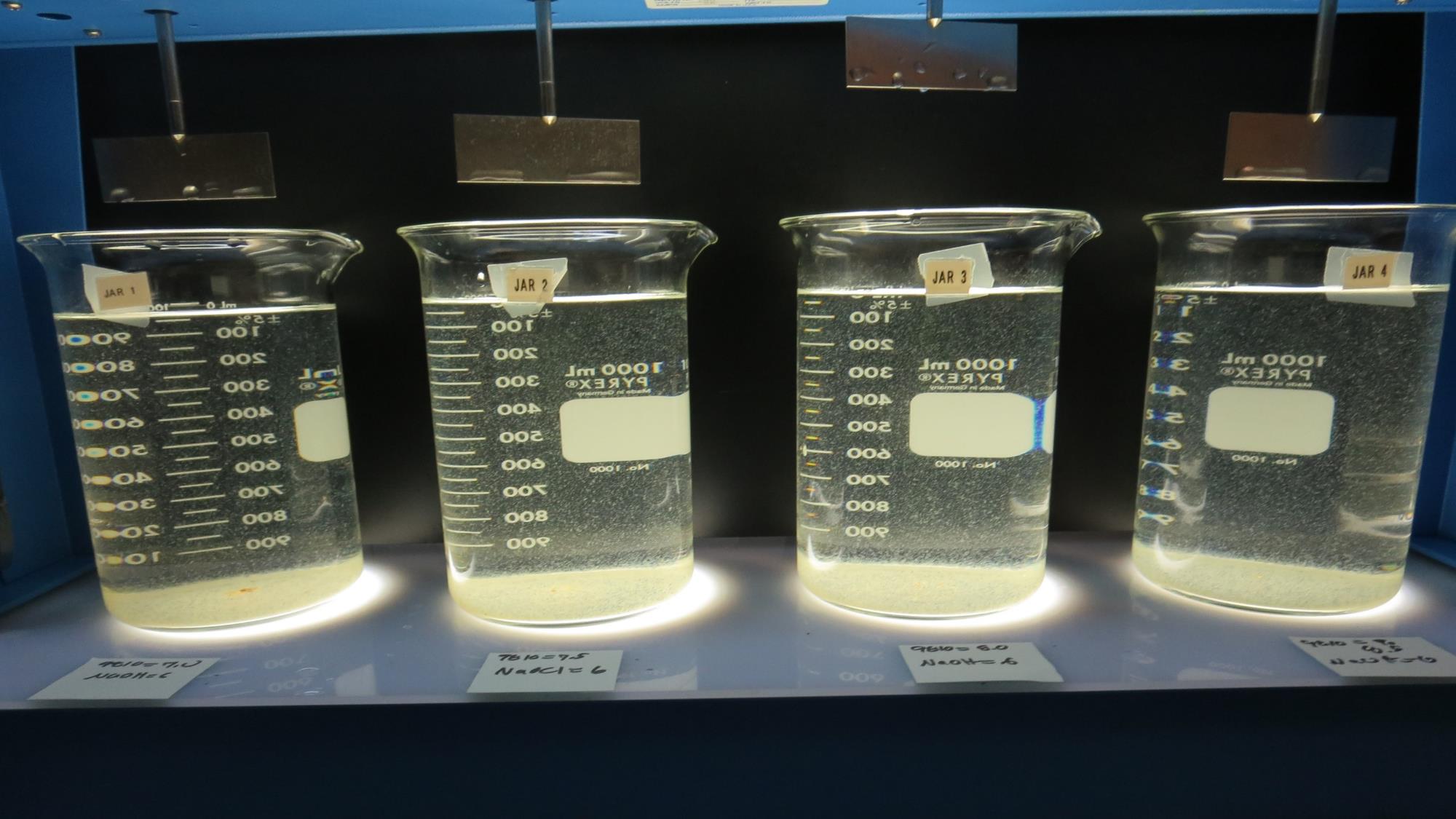 Jars 13-16: After 25-minutes of settling, settled water turbidity is taken
8.5 mg/L 9810
Filtrate 0.10 NTU
UVT: 96.7%
UVA: 0.015/cm
Settled: 4.9 NTU
7.5 mg/L 9810
Filtrate 0.06 NTU
UVT: 97.0%
UVA: 0.013/cm
Settled: 4.2 NTU
8.0 mg/L 9810
Filtrate 0.10 NTU
UVT: 96.6%
UVA: 0.015/cm
Settled: 4.8 NTU
7.0 mg/L 9810
Filtrate 0.09 NTU
UVT: 96.8%
UVA: 0.014/cm
Settled: 4.3 NTU
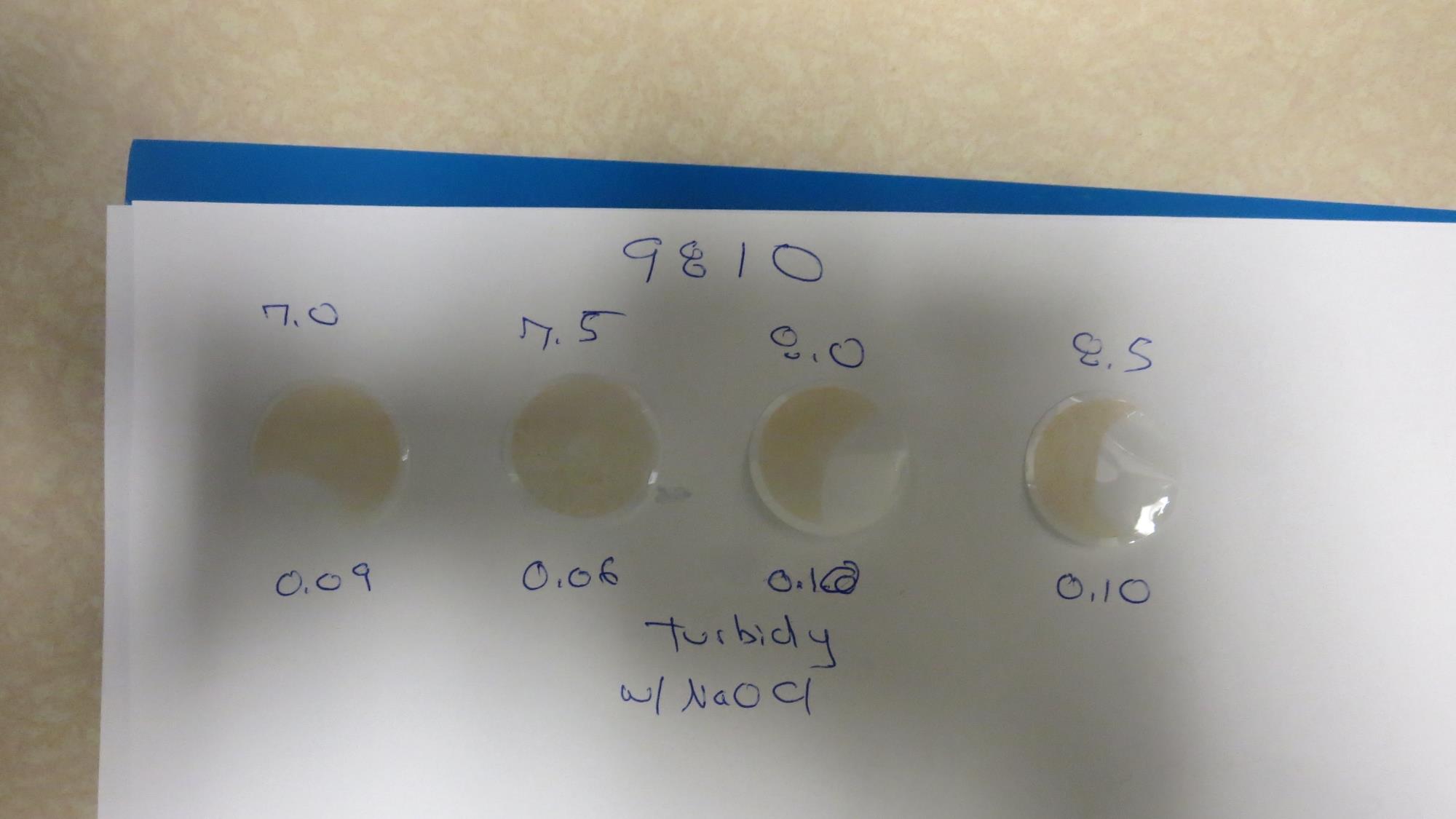 Visual of Filterability of Jars 13-16
Jars 17-20 TestNo Flash MixingFloc Mix 5 min (30 RPM)Applied Coagulant9810 w/NaOCl
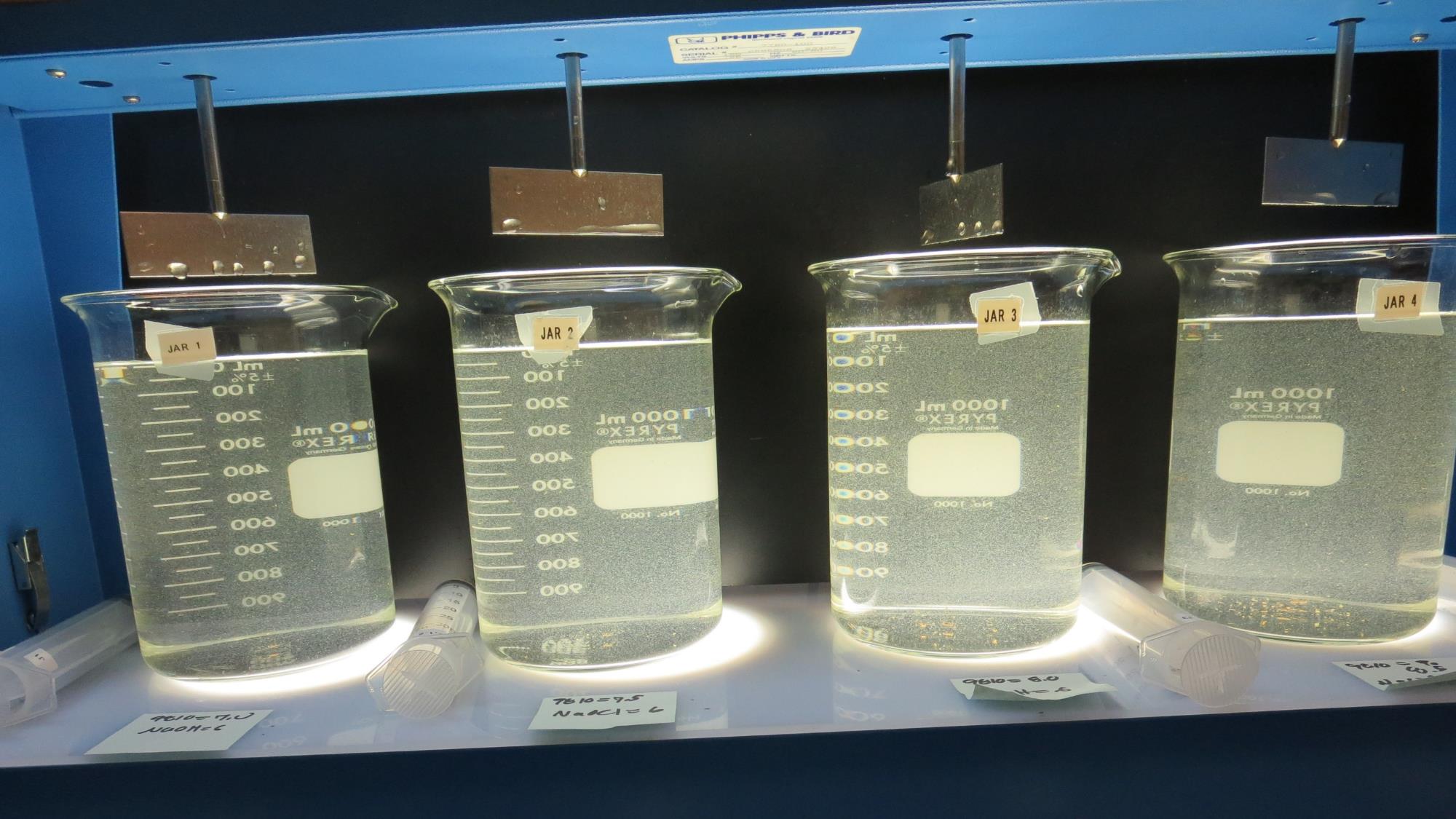 Jars 17-20:  End of 5-minute flocculation (30 RPM) duration.
8.5 mg/L 9810
Filtrate 0.13 NTU
UVT: 96.9%
UVA: 0.014/cm
Settled: 7.1 NTU
8.0 mg/L 9810
Filtrate 0.13 NTU
UVT: 96.8%
UVA: 0.014/cm
Settled: 7.0 NTU
7.5 mg/L 9810
Filtrate 0.17 NTU
UVT: 96.8%
UVA: 0.014/cm
Settled: 6.5 NTU
7.0 mg/L 9810
Filtrate 0.19 NTU
UVT: 96.6%
UVA: 0.015/cm
Settled: 6.2 NTU
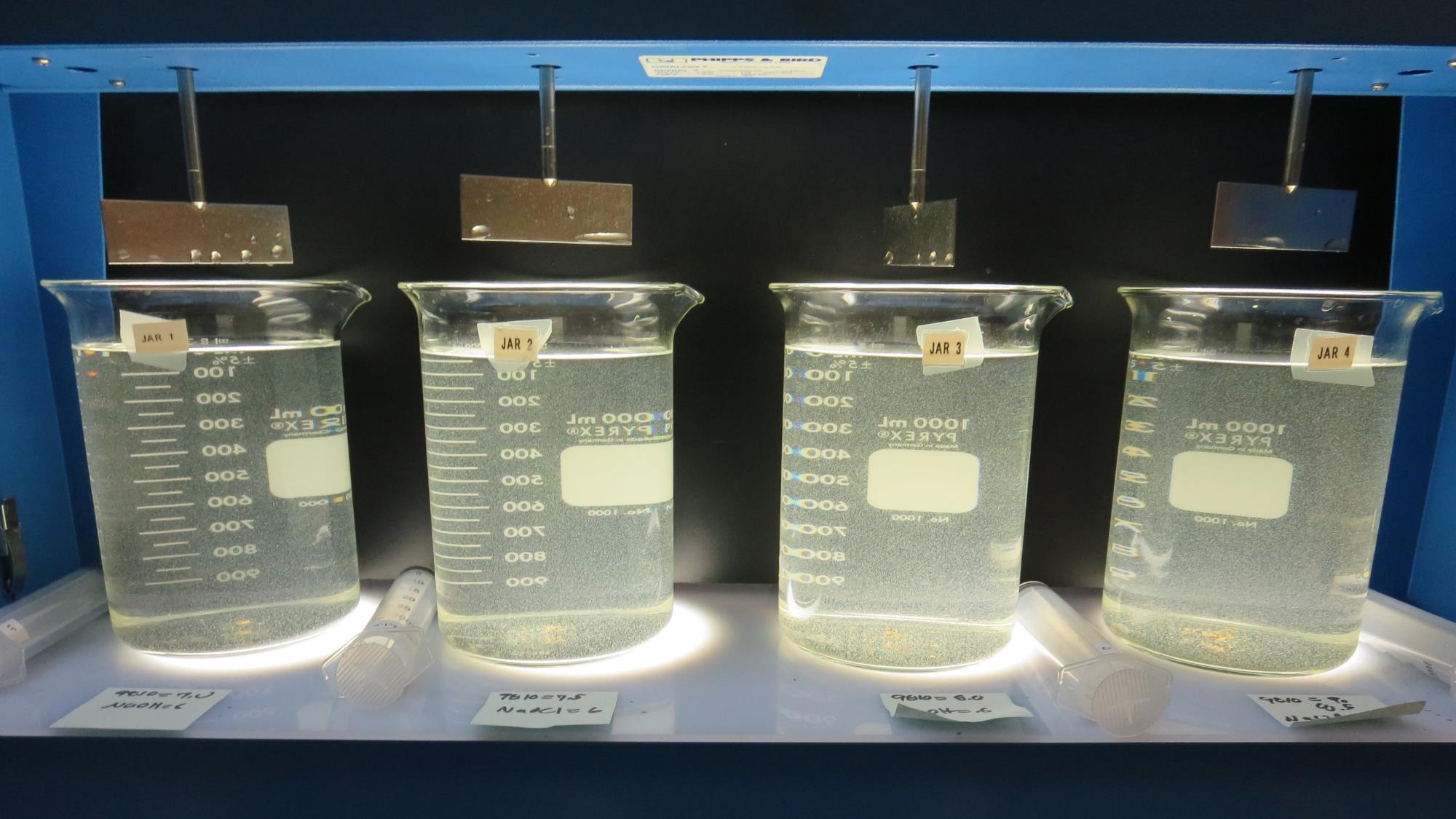 Jars 17-20: After 5 min of settling, 25 mL is syringed for filterability and %UVT/UVA.
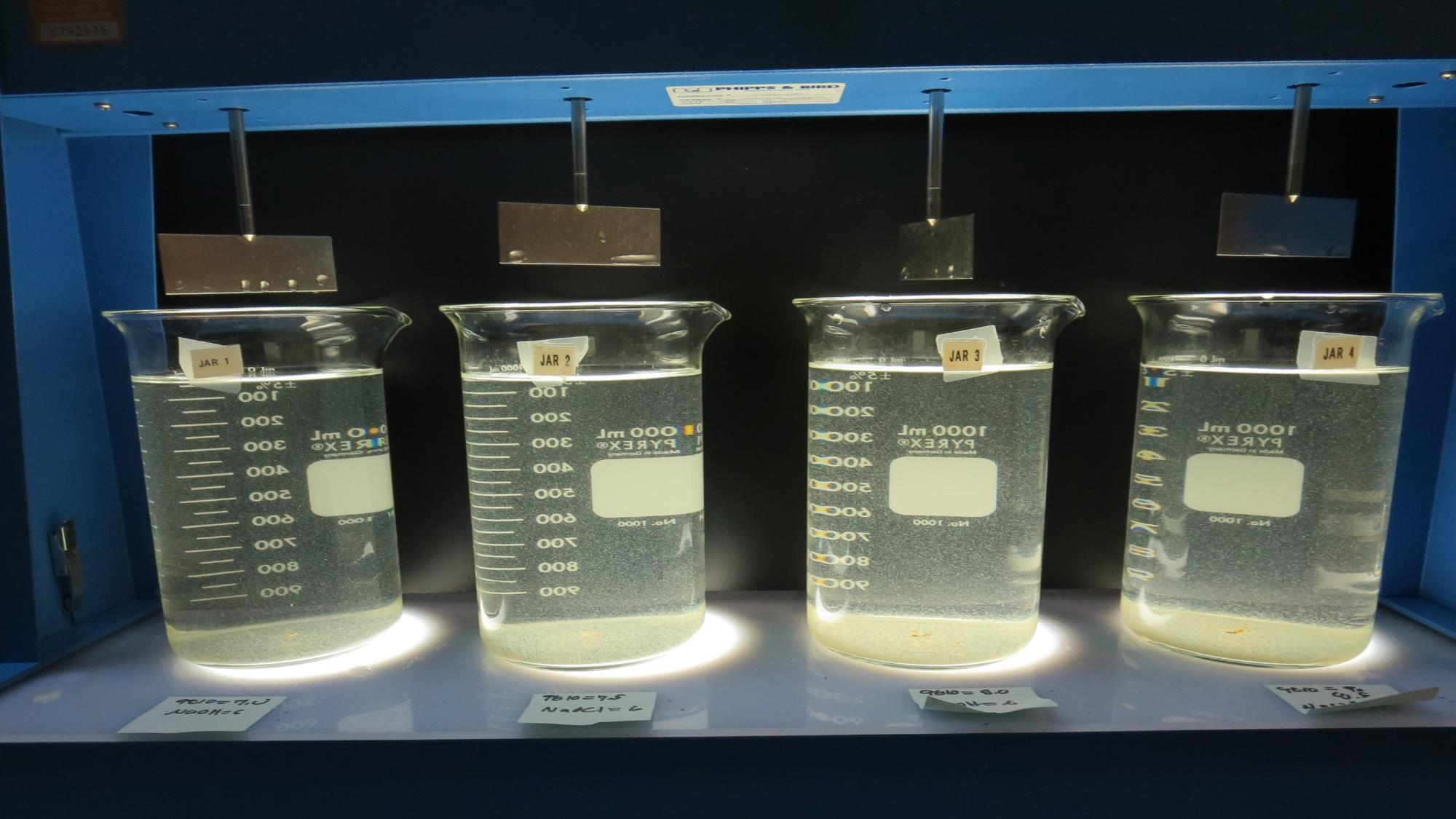 Jars 17-20: After 25-minutes of settling, settled water turbidity is taken
8.0 mg/L 9810
Filtrate 0.13 NTU
UVT: 96.8%
UVA: 0.014/cm
Settled: 7.0 NTU
8.5 mg/L 9810
Filtrate 0.13 NTU
UVT: 96.9%
UVA: 0.014/cm
Settled: 7.1 NTU
7.5 mg/L 9810
Filtrate 0.17 NTU
UVT: 96.8%
UVA: 0.014/cm
Settled: 6.5 NTU
7.0 mg/L 9810
Filtrate 0.19 NTU
UVT: 96.6%
UVA: 0.015/cm
Settled: 6.2 NTU
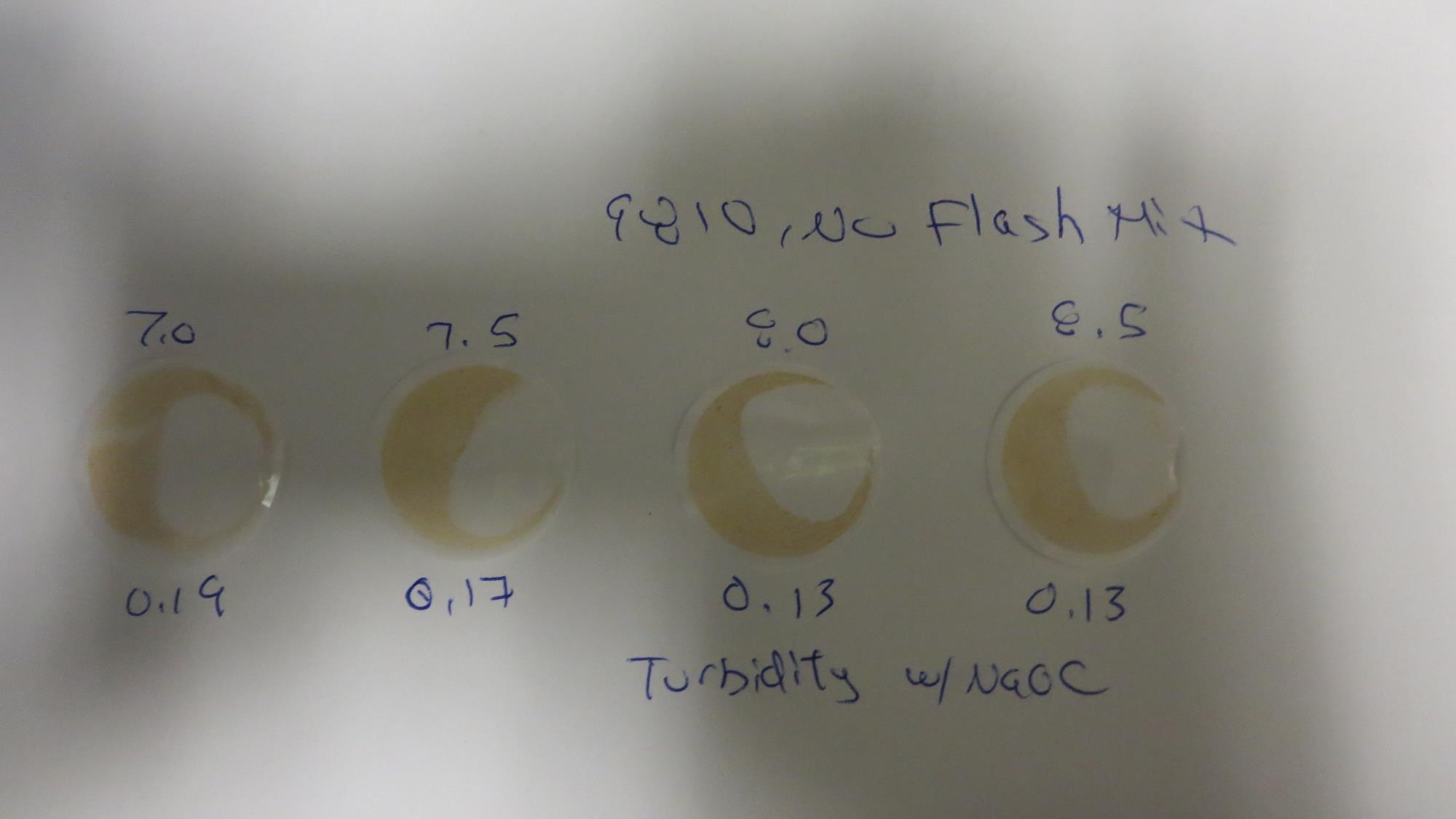 Visual of Filterability of Jars 17-20
Jars 21-24 TestFlash Mix 60 Sec (200 RPM)Floc Mix 5 min (30 RPM)Applied Coagulant9810 w/NaOCl
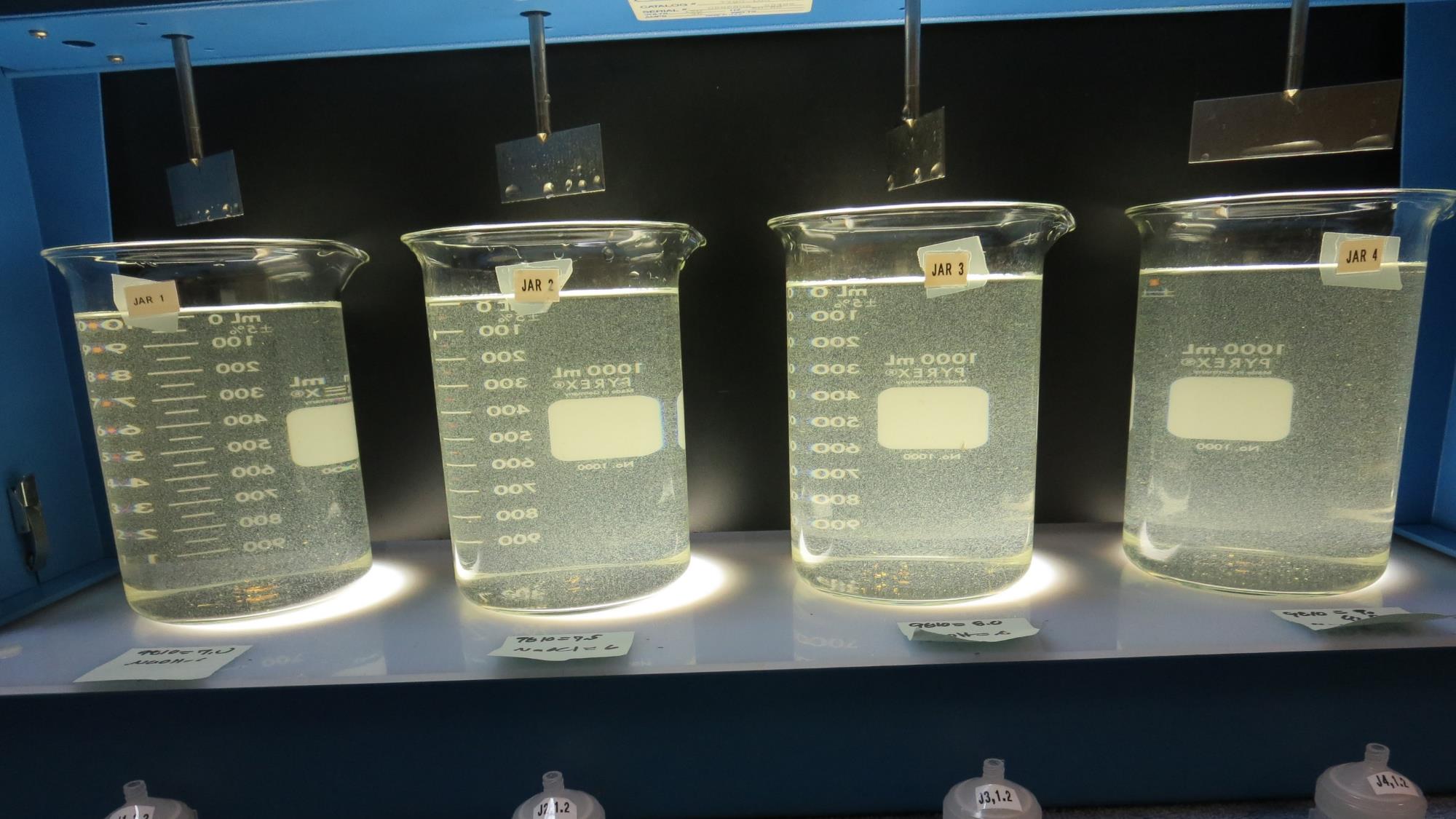 Jars 21-24:  End of 5-minute flocculation (30 RPM) duration.
8.5 mg/L 9810
Filtrate 0.14 NTU
UVT: 96.9%
UVA: 0.014/cm
Settled: 5.0 NTU
7.0 mg/L 9810
Filtrate 0.14 NTU
UVT: 96.8%
UVA: 0.014/cm
Settled: 5.3 NTU
7.5 mg/L 9810
Filtrate 0.19 NTU
UVT: 96.6%
UVA: 0.015/cm
Settled: 5.7 NTU
8.0 mg/L 9810
Filtrate 0.15 NTU
UVT: 96.9%
UVA: 0.014/cm
Settled: 5.5 NTU
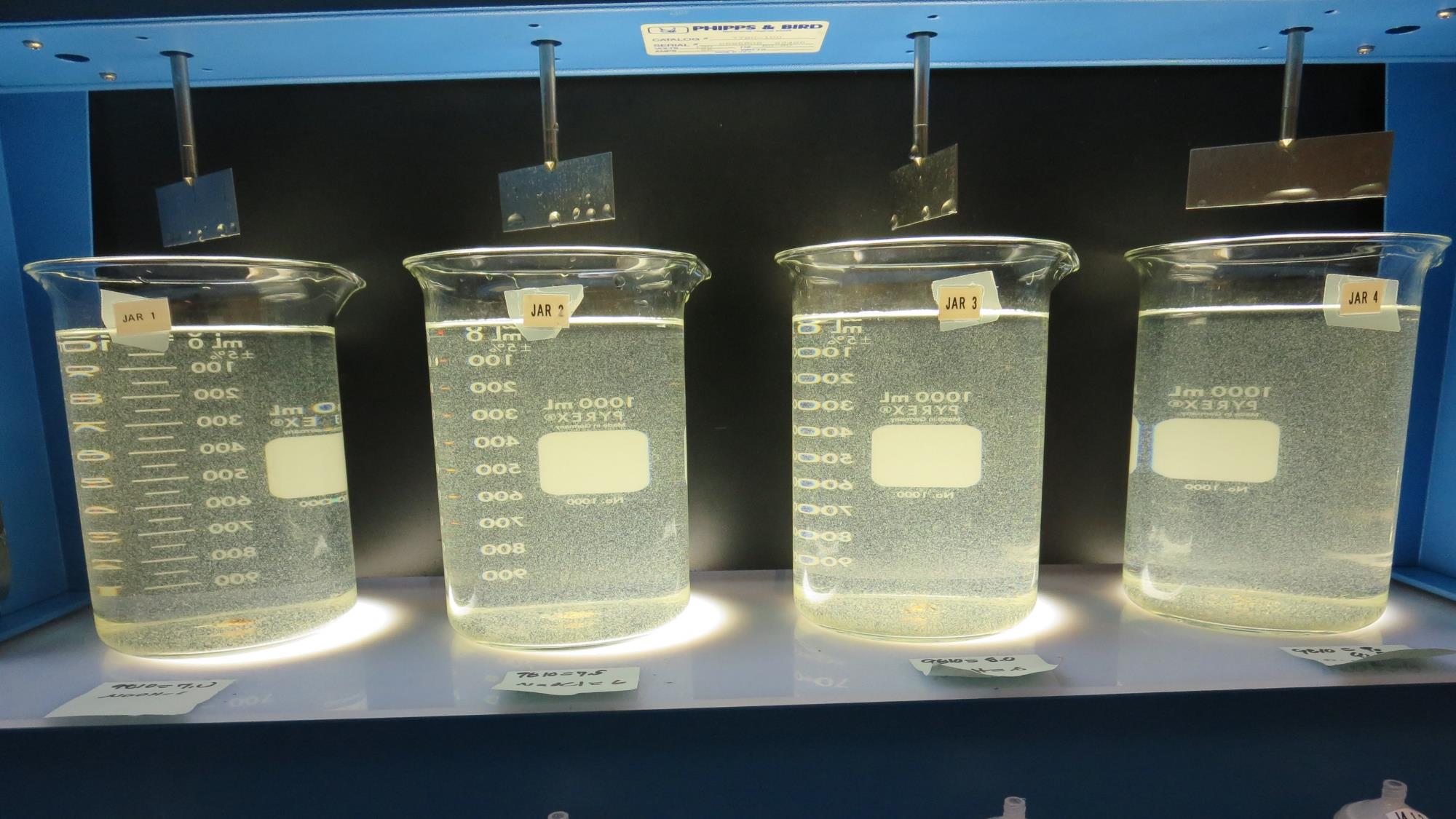 Jars 21-24: After 5 min of settling, 25 mL is syringed for filterability and %UVT/UVA.
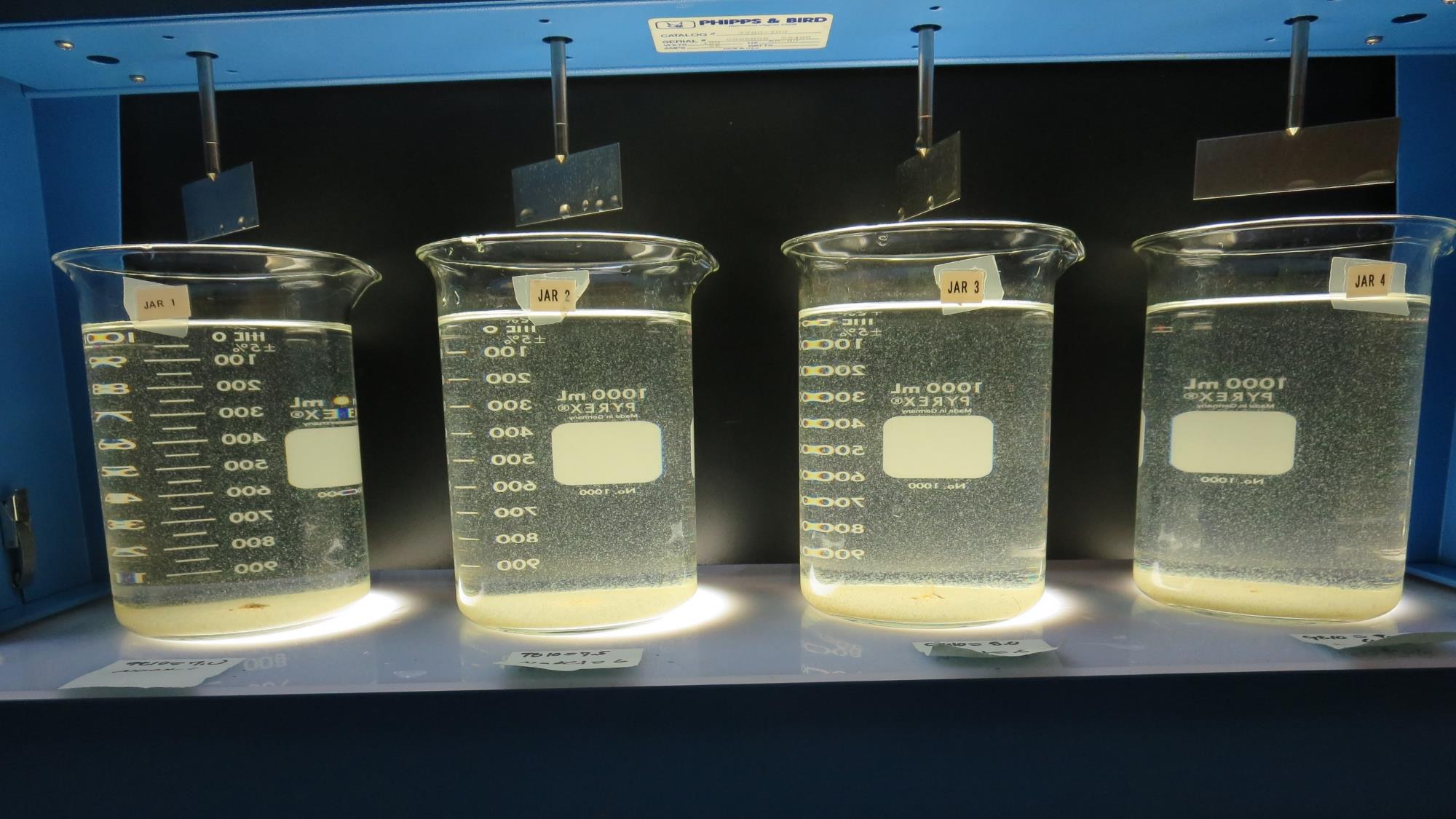 Jars 21-24: After 25-minutes of settling, settled water turbidity is taken
8.0 mg/L 9810
Filtrate 0.15 NTU
UVT: 96.9%
UVA: 0.014/cm
Settled: 5.5 NTU
8.5 mg/L 9810
Filtrate 0.14 NTU
UVT: 96.9%
UVA: 0.014/cm
Settled: 5.0 NTU
7.5 mg/L 9810
Filtrate 0.19 NTU
UVT: 96.6%
UVA: 0.015/cm
Settled: 5.7 NTU
7.0 mg/L 9810
Filtrate 0.14 NTU
UVT: 96.8%
UVA: 0.014/cm
Settled: 5.3 NTU
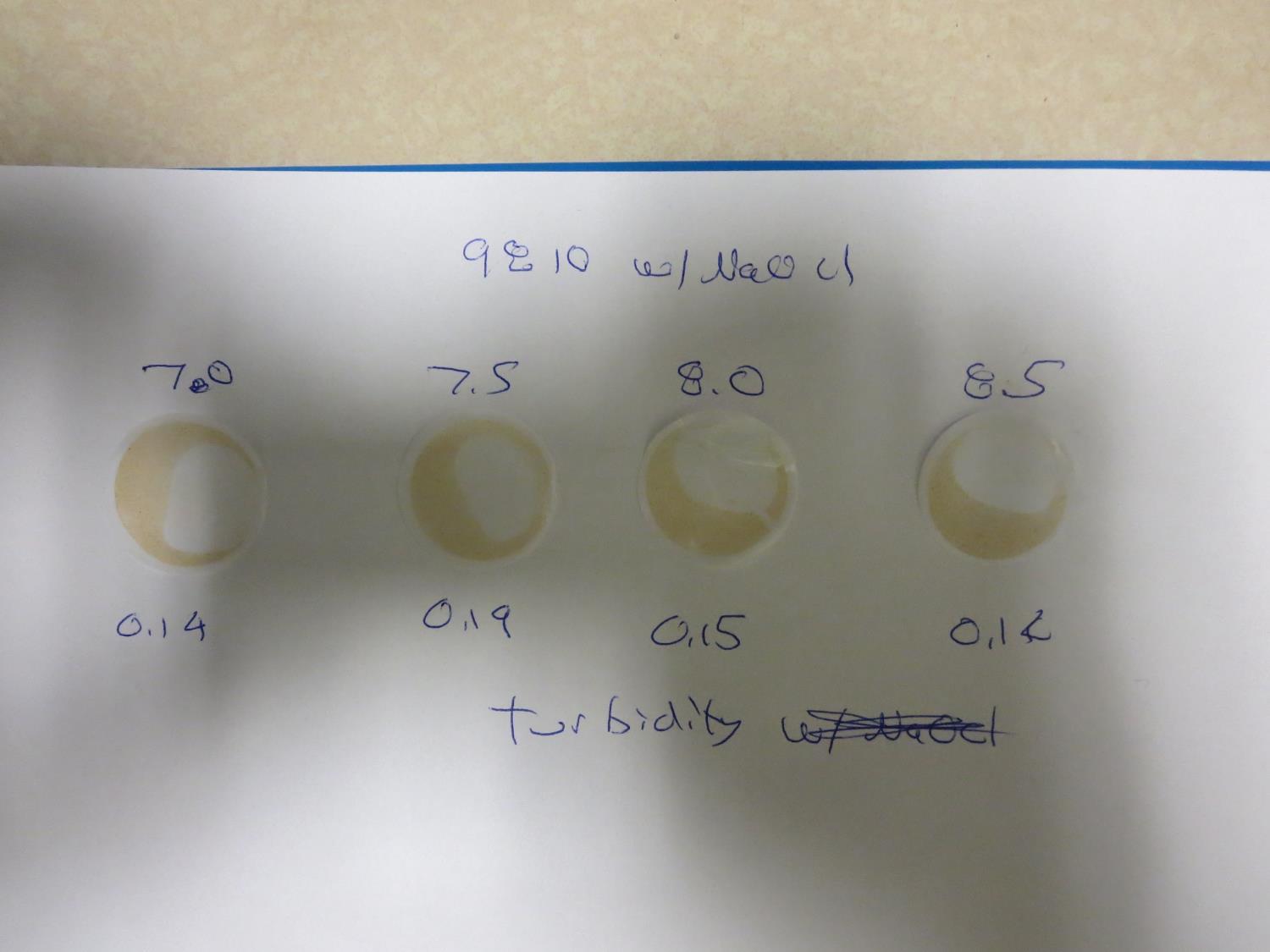 Visual of Filterability of Jars 21-24
Jar Testing for 1-Liter Jars: Procedures for Most Treatment Plants
Fill jars with source water prior to coagulant injection and set paddle speed at 30 rpm
Add chemicals (i.e., NaOCl, primary coagulant, coagulant aid) to each jar
Flash mix for 15-30 seconds (200 rpm)
Slow mix for 5 minutes (20-30 rpm)
Settled for 5 minutes.   Syringe 25 mL from each jar taken 1-inch below surface (25 mL/12 sec rate)
Filtered through 1.2 um isopore membrane into cuvette drip rate, 15 mL/(50-90 sec)
Measure filtrate turbidity, chlorine residual and %UVT/UVA
Measure settled water turbidity after 25 minutes of total setting
Record all data
Jar TestFilterability Test Equipment
Turbidity Instrument

Syringe w/Luer-Lock Tip, 30 cc 
(part#: 2225800, by Hach)

Swinnex Filter Holder, 25 mm                                   (part#: SX0002500)

Isopore Membrane Filter, 1.2 um absolute 
pore size, 
Φ= 25 mm , thickness: 24 um, 
hydrophilic polycarbonate membrane
(part #: RTTP02500)

Go to Sigma-Aldrich for laboratory supplies  http://www.sigmaaldrich.com/united-states.html
Isopore Membrane Information
Isopore Membrane Background Information
The Isopore membrane is a polycarbonate, track-etched screen filter recommended for all analyses in which the sample is viewed on the surface of the membrane. The Isopore membrane is composed of polycarbonate film, which has a smooth, glass-like surface for clearer sample observation. The unique manufacturing process of the membrane ensures a precise pore diameter and a consistent pore size for accurate separation of samples by size. Matched-weight filters are not usually required because of low, constant tar and ash weights.Features & Benefits:Membrane structure retains particles on the surface, simplifying counting and analysis
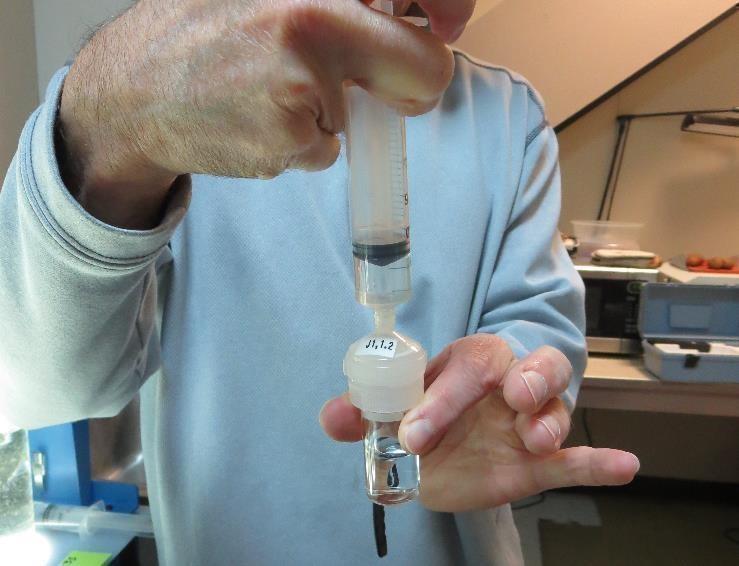 Jar Test - Filterability Test
Syringe ~ 25 mL from jar (after 5-minutes of settling)
Filter-to-waste 3-5 mL
Filter directly into clean cuvette
Measure turbidity 
Note: Take several readings before recording final NTU results.  Micro bubbles can adhere to glass causing false NTU readings.  To remove bubbles, tilt cuvette up to 90 degrees.
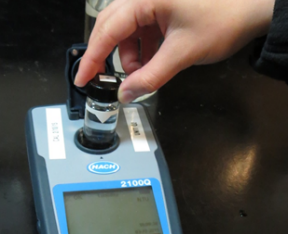 Contact
Guy Schott, P.E.
State Water Resources Control Board
Division of Drinking Water
Santa Rosa, CA
Go to Stock Solution/Dose calculations/Jar Test Results for tools to download
www.waterboards.ca.gov/drinking_water/programs/districts/mendocino_district.html
Jar Testing Done Right training video:  https://www.youtube.com/watch?v=aGByyxhelkI 
Email: Guy Schott - Guy.Schott@waterboards.ca.gov
Office Number: 707-576-2732
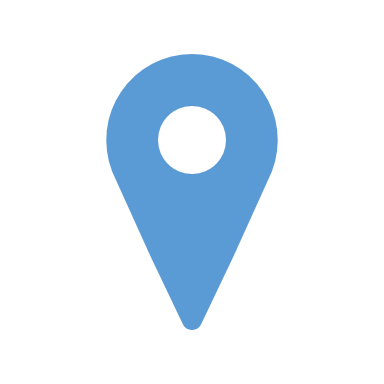